Διατροφή κατά την σχολική ηλικία
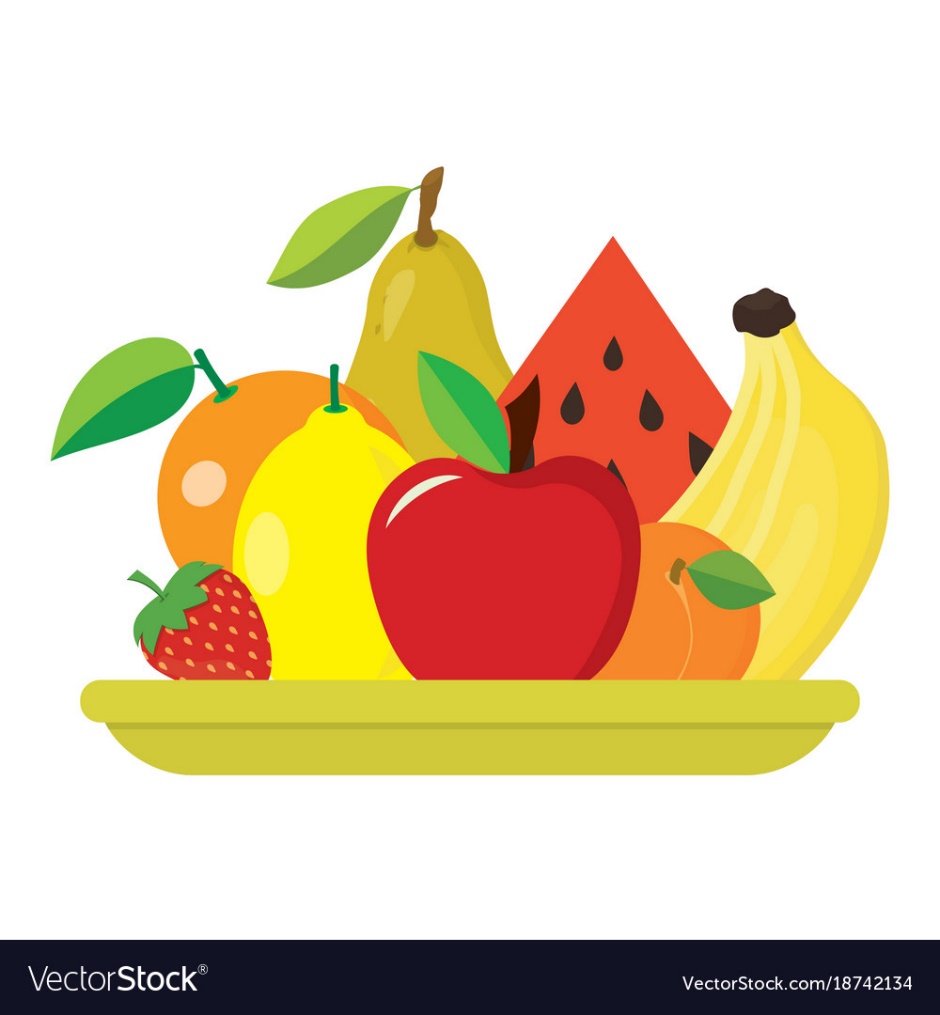 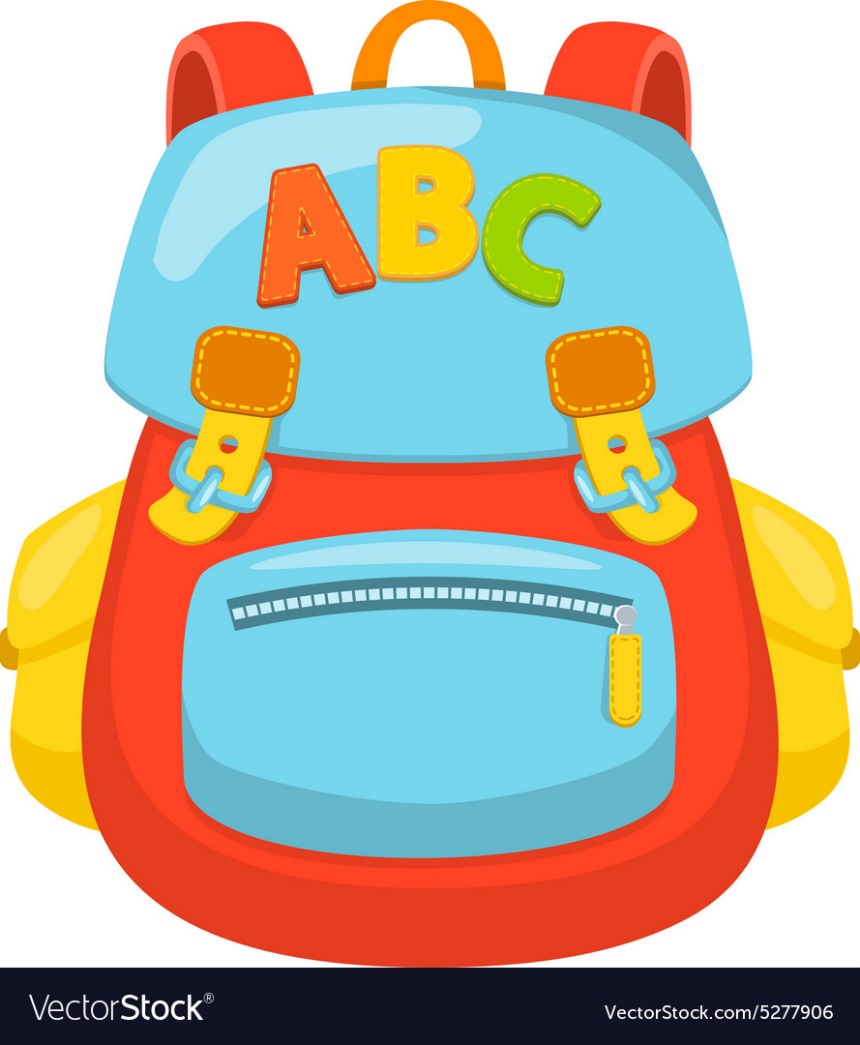 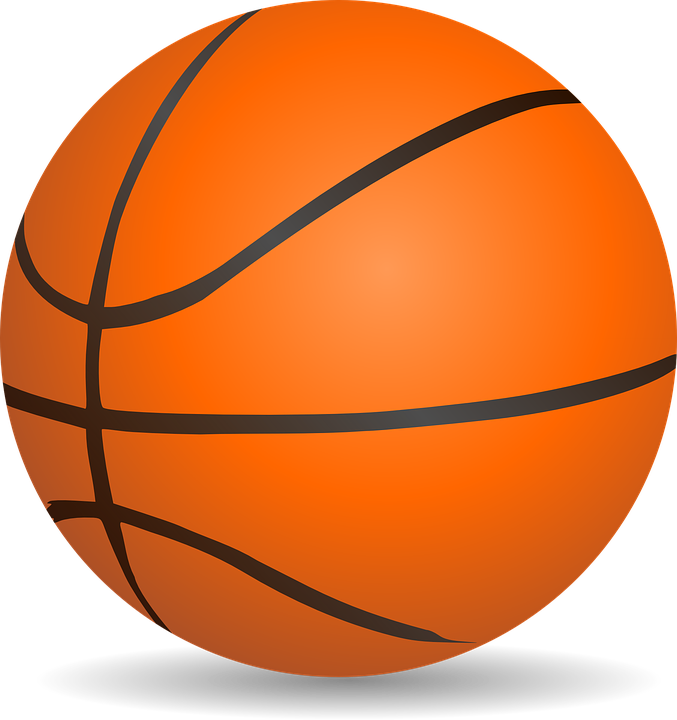 Εισαγωγή
Σχολική ηλικία : 6-11 ετών

Ιδιαίτερη περίοδος λόγω ανάπτυξης:
Σώματος
Προσωπικότητας
Ικανοτήτων/δεξιοτήτων
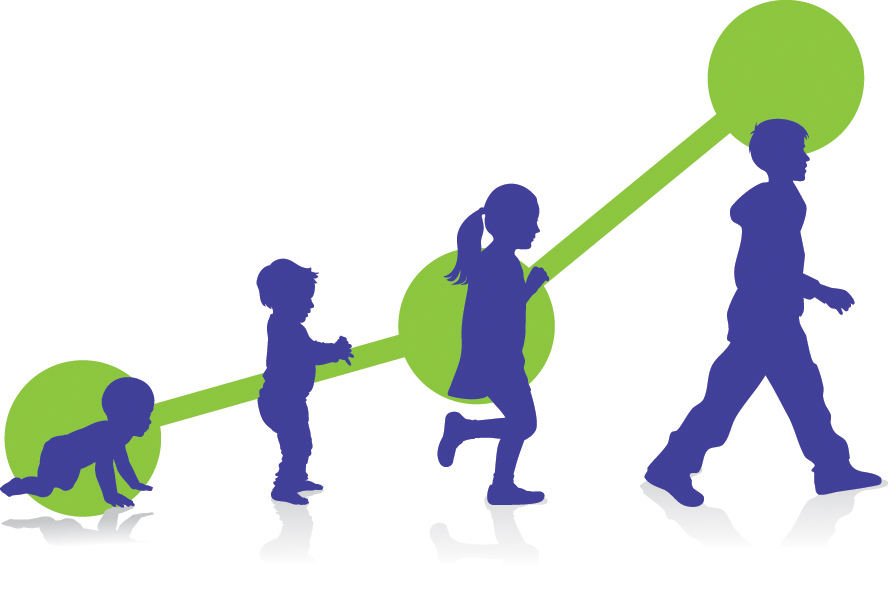 Αύξηση βάρους και ύψους
Ρυθμός ανάπτυξης
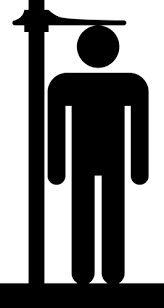 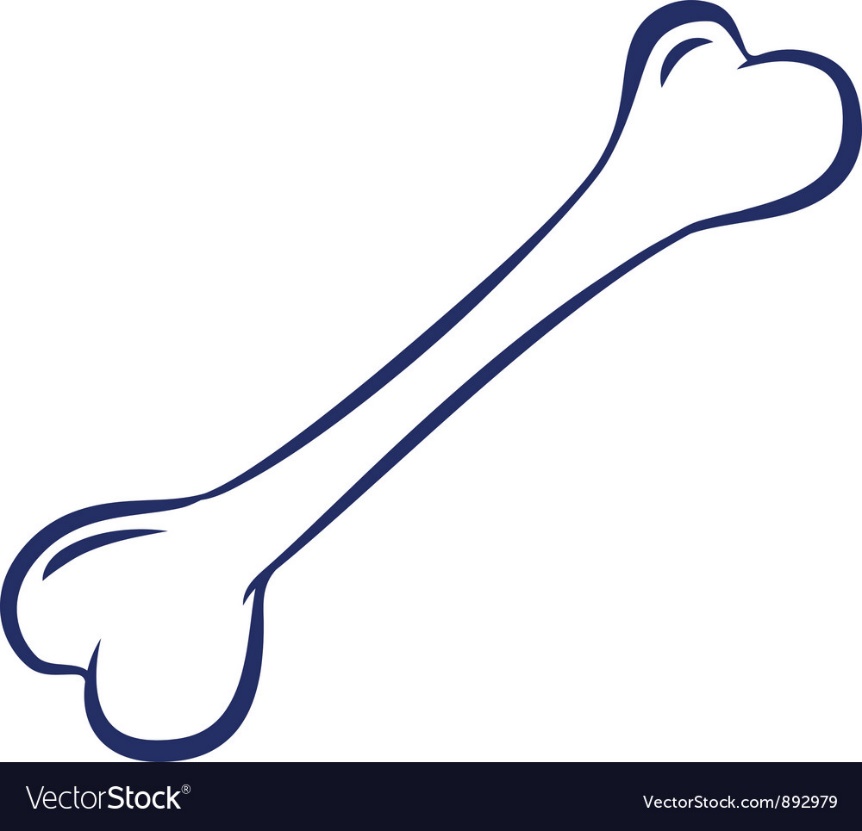 7.5 εκατοστά/ χρόνο μέχρι τα 7 έτη
5 εκατοστά/χρόνο μέχρι την εφηβεία
Eπιμήκυνση οστών και αύξηση μυϊκής μάζας
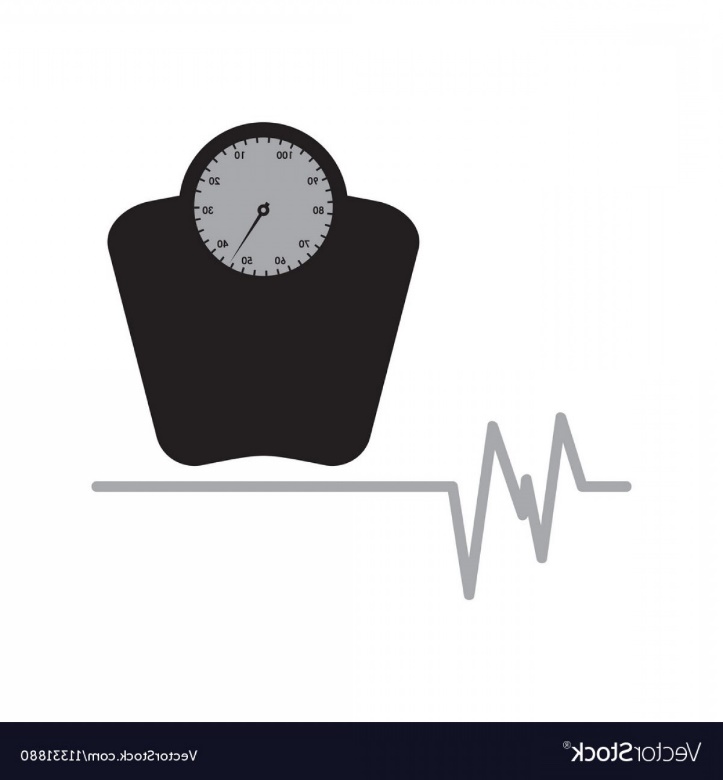 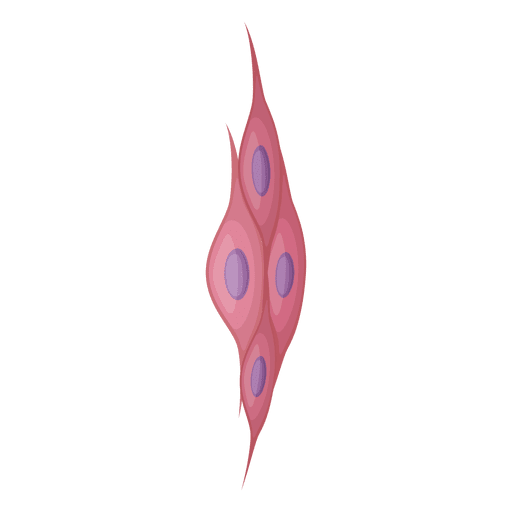 2-2.5 κιλά/χρόνο
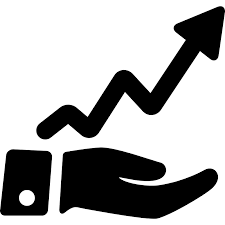 Ακανόνιστος σε πολλά παιδιά
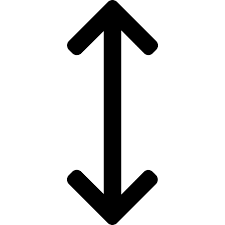 Αυξομειώσεις στην όρεξη
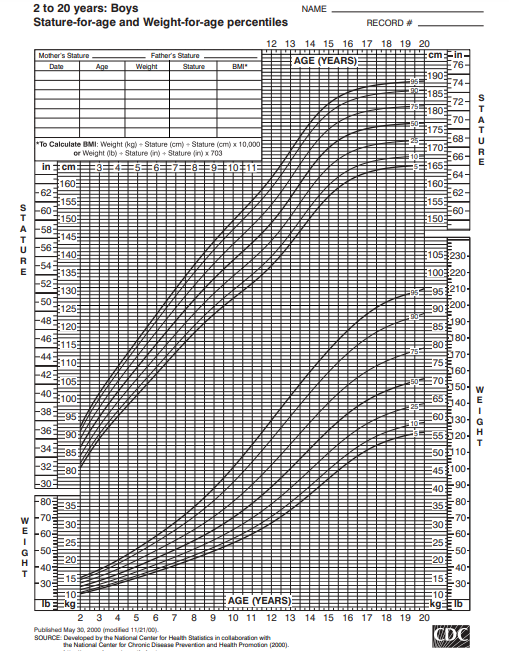 Καμπύλες ανάπτυξης
Παροχή θρεπτικών συστατικών για:
Διατήρηση φυσιολογικών λειτουργιών
3
2
4
5
1
Αναπλήρωση καθημερινών «φθορών»
Παραγωγή νέων κυττάρων – Ανάπτυξη
Ενέργεια για τις καθημερινές δραστηριότητες
Δημιουργία ενεργειακών αποθεμάτων
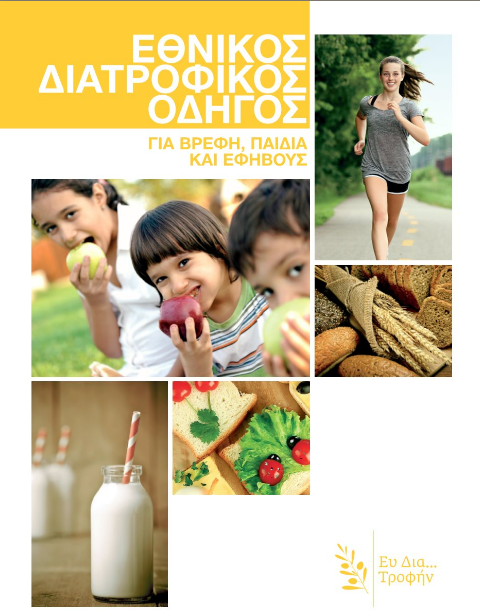 Διατροφικές συστάσεις για παιδιά
Λαχανικά
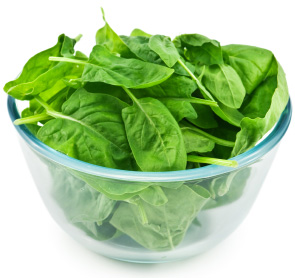 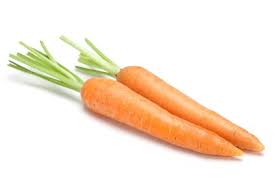 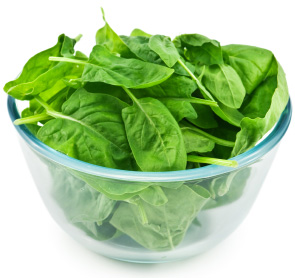 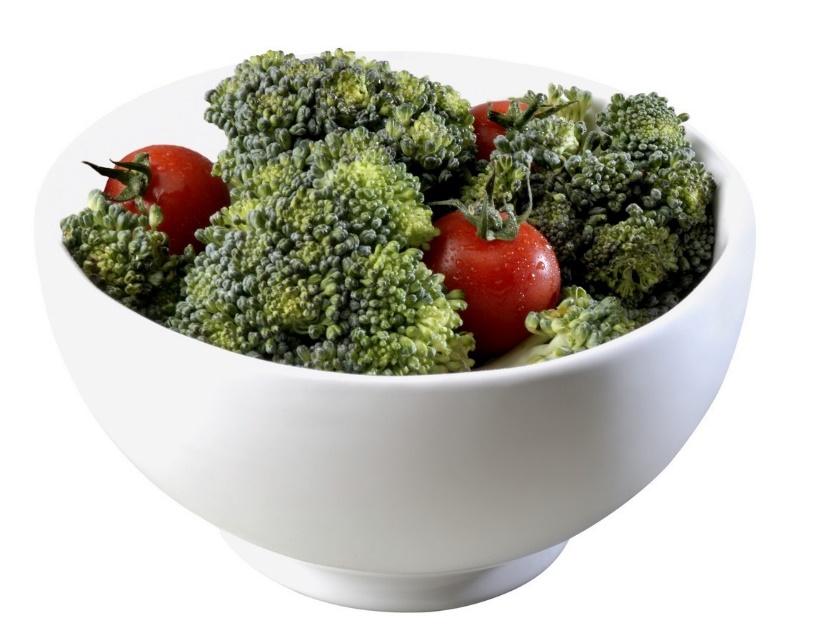 1 μερίδα =
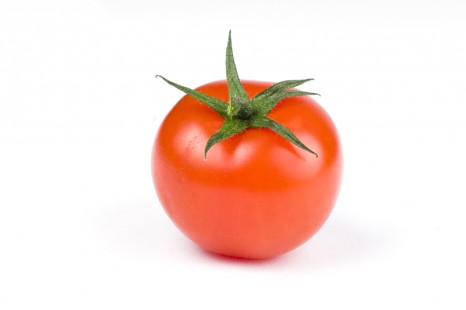 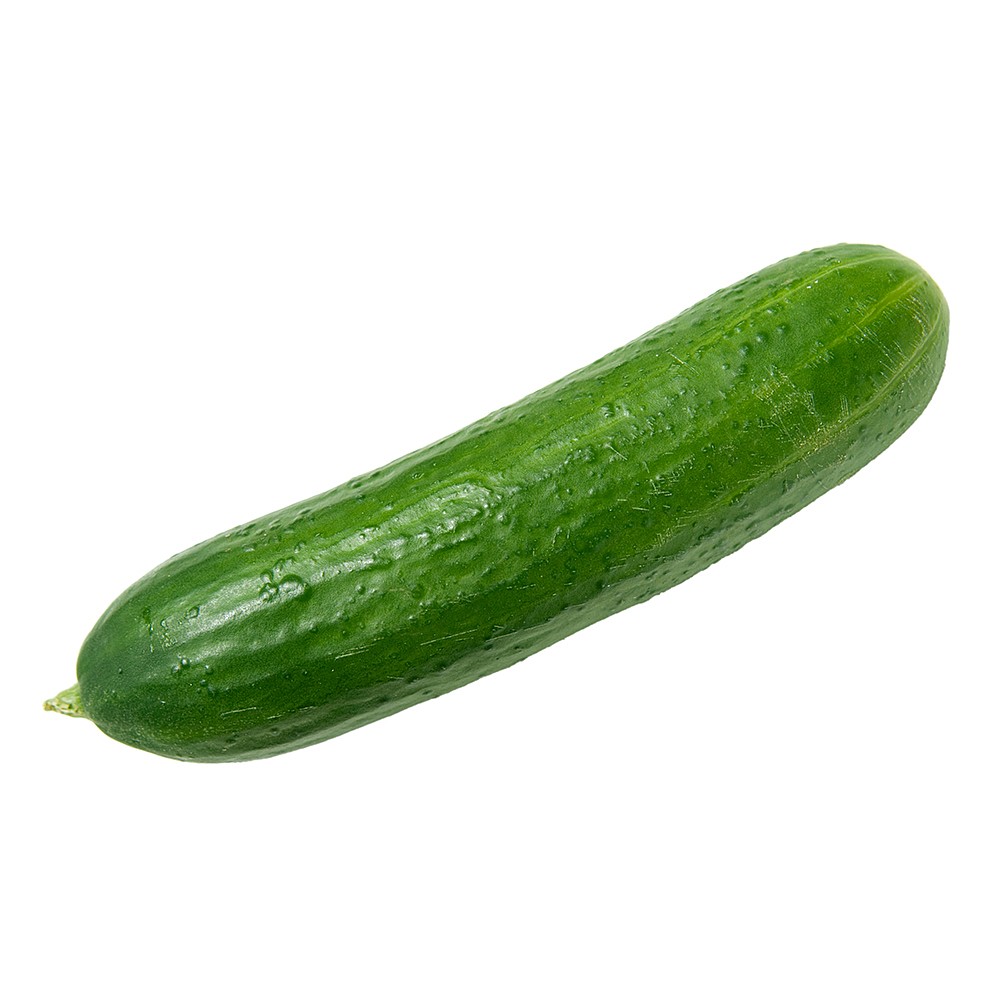 Φρούτα
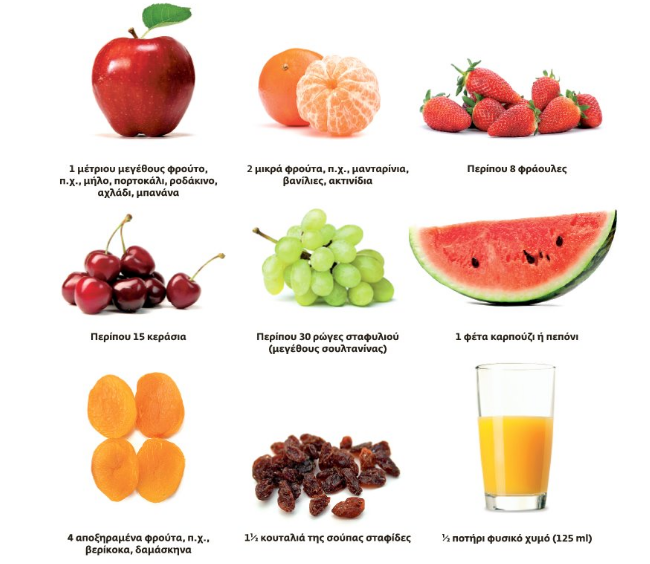 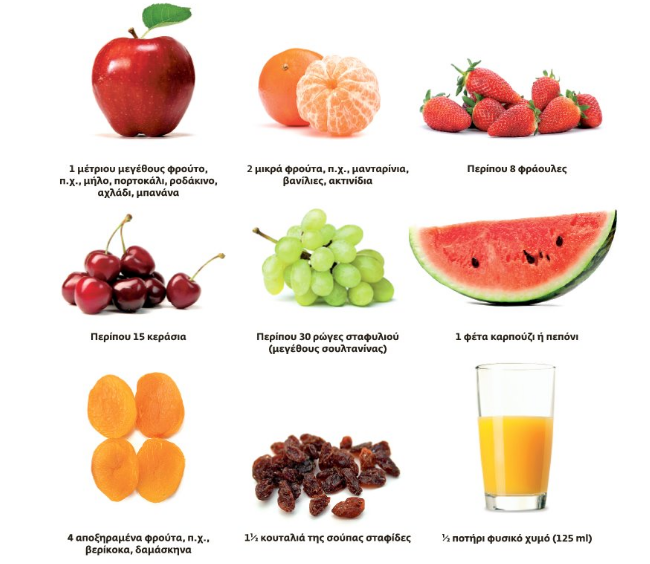 1 μερίδα =
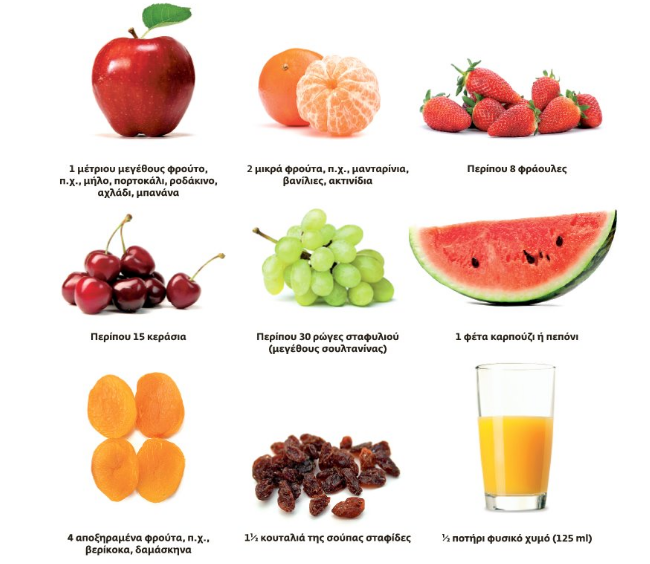 Γαλακτοκομικά
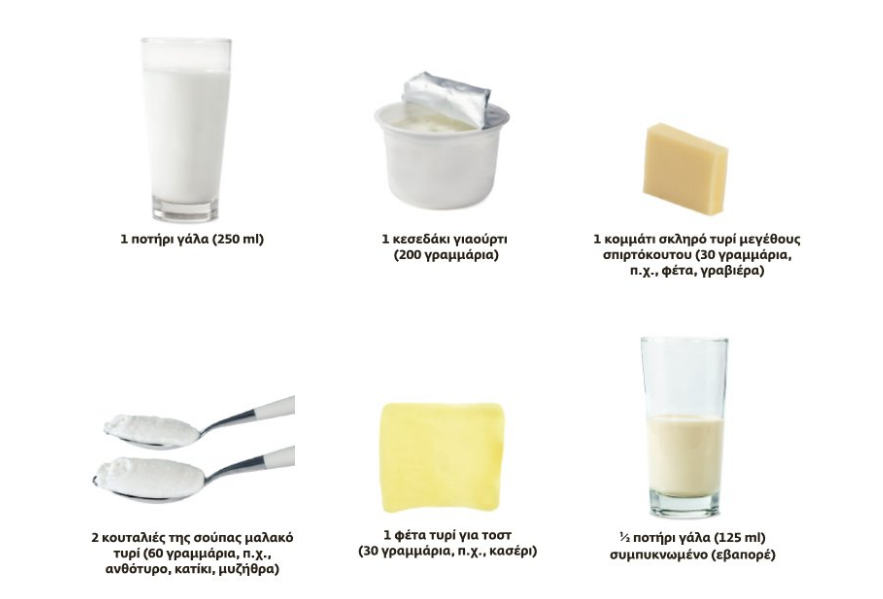 1 μερίδα =
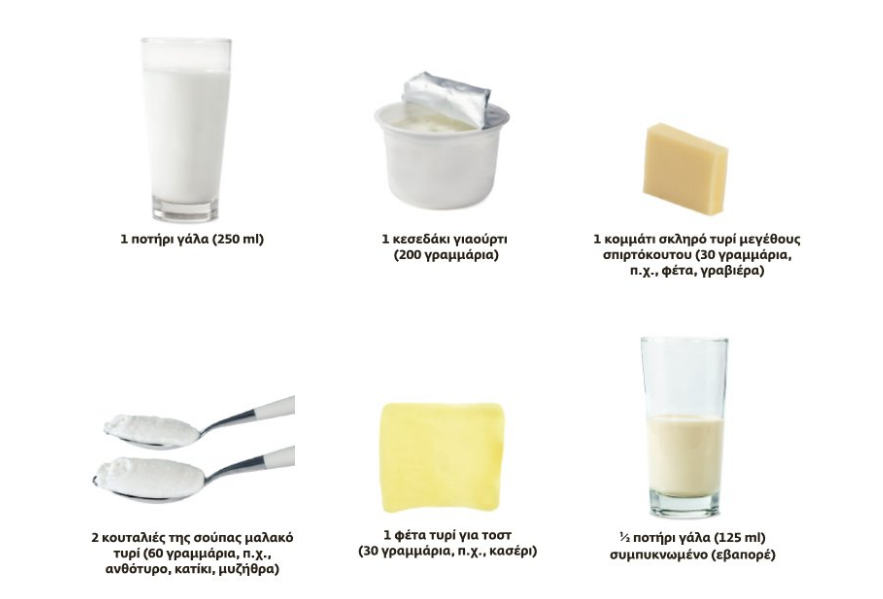 Δημητριακά και πατάτες
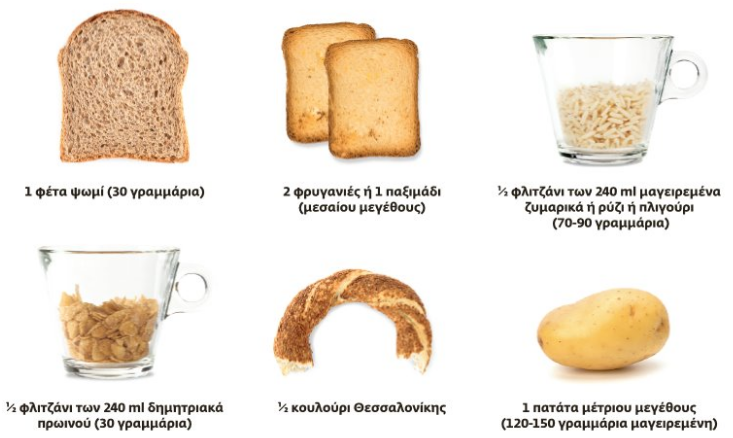 1 μερίδα =
Όσπρια
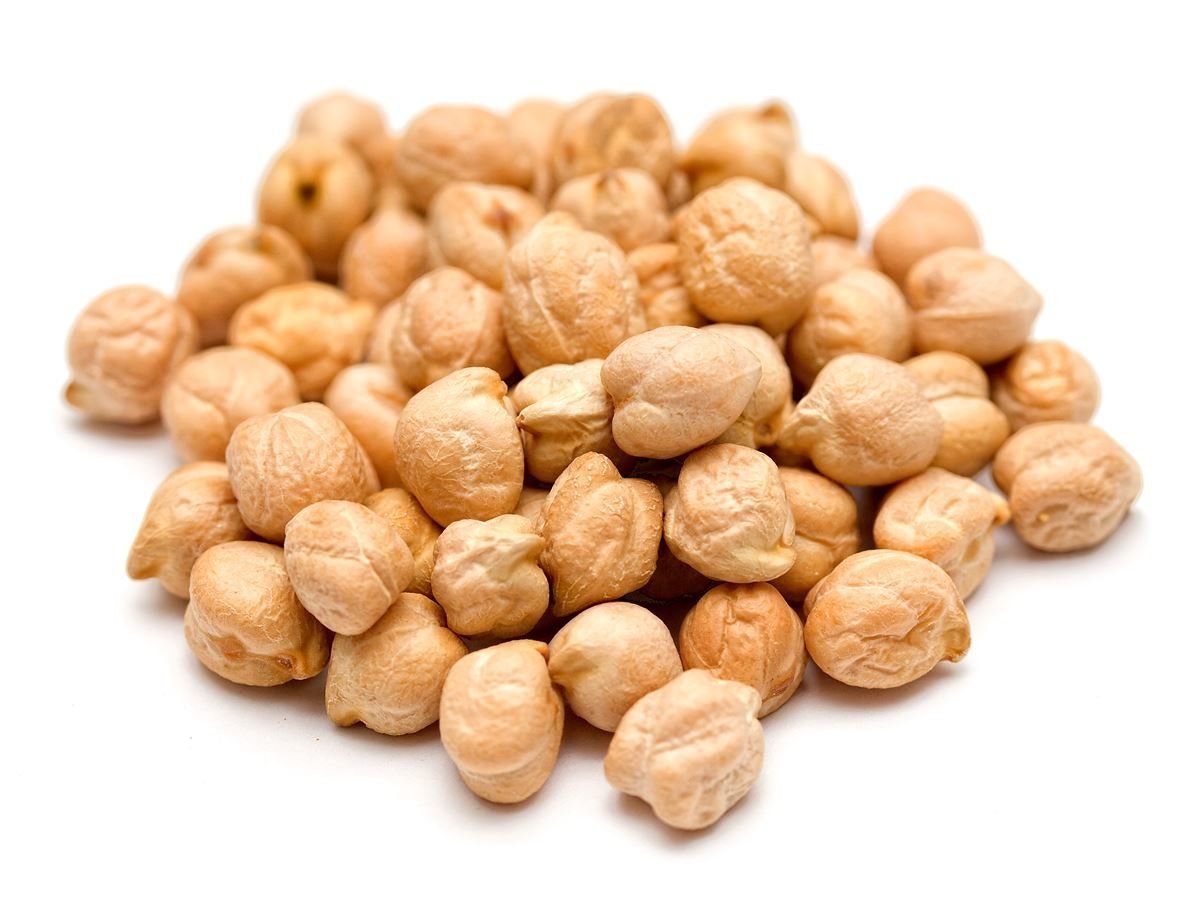 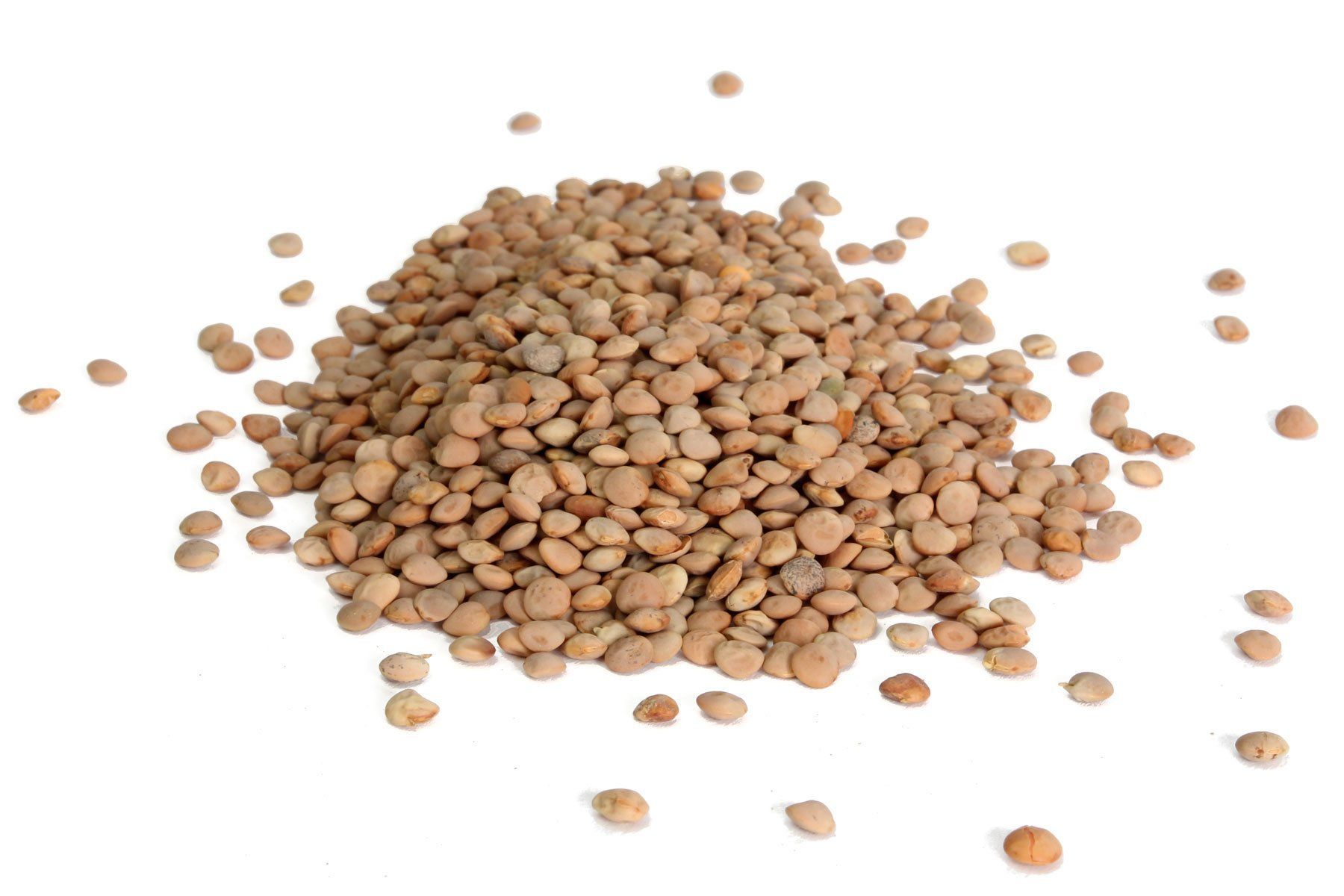 1 μερίδα = ~ 90γ
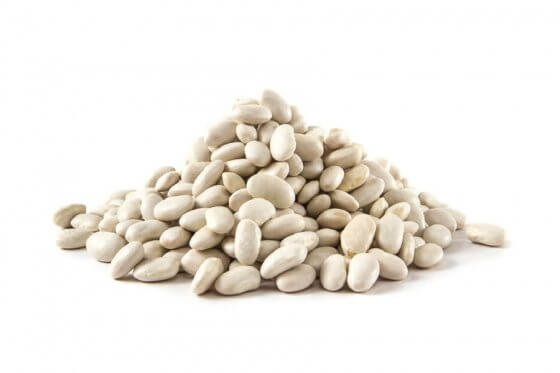 Κρέας
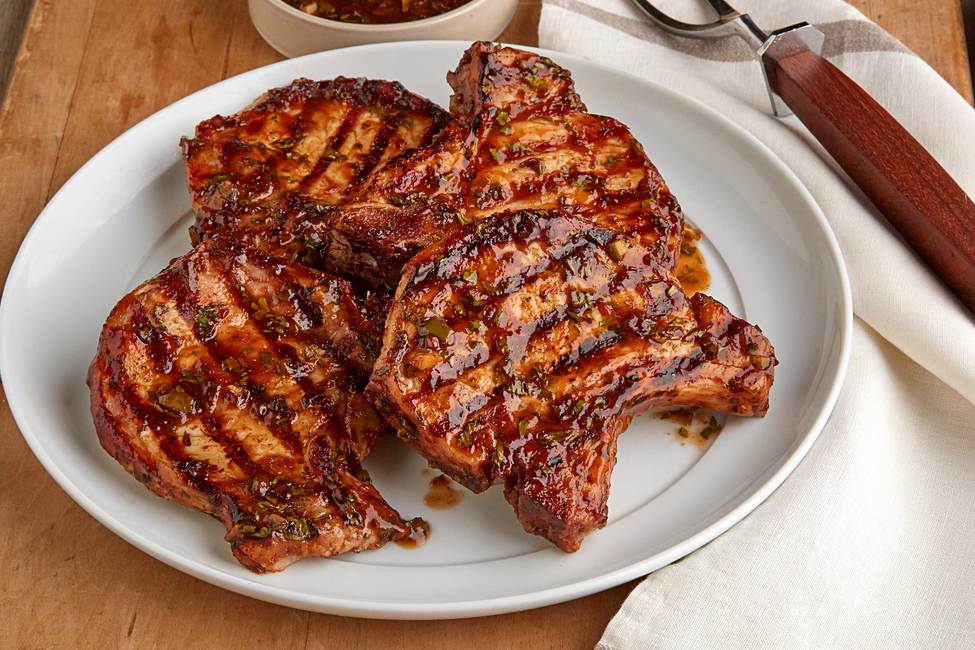 1 μερίδα = ~ 90γ
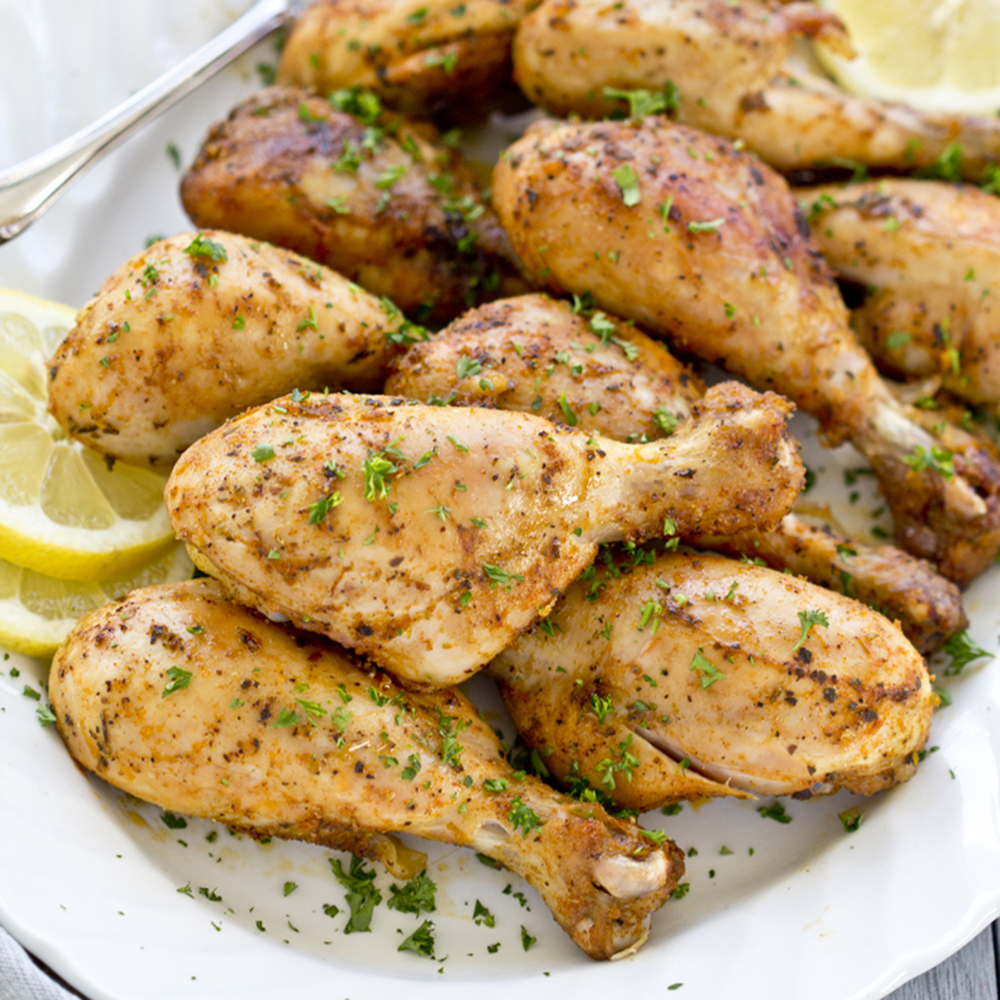 Ψάρια
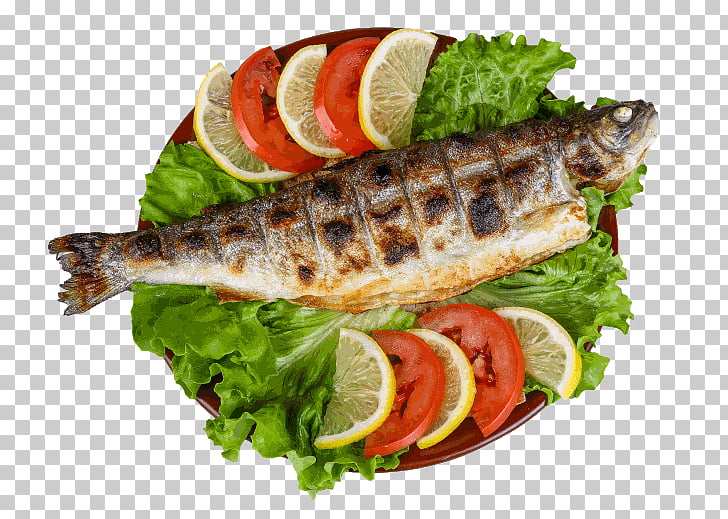 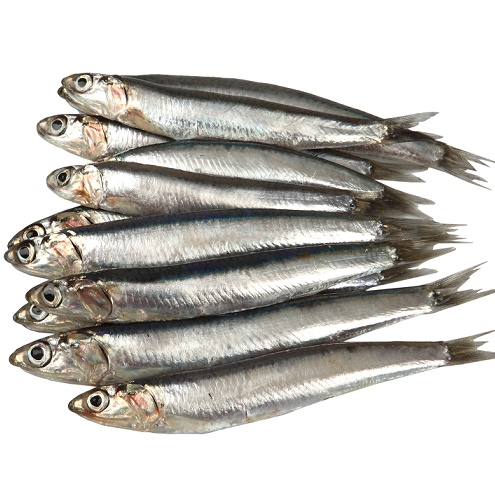 1 μερίδα = ~ 120γ
Αυγά
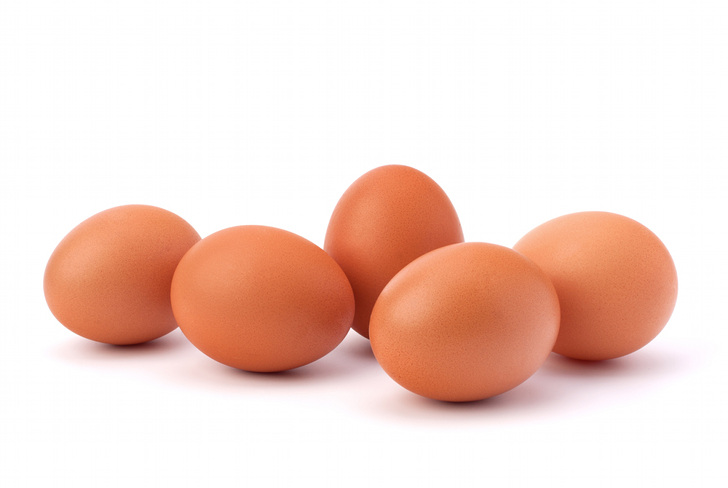 Έλαια, λιπαρά και ξηροί καρποί
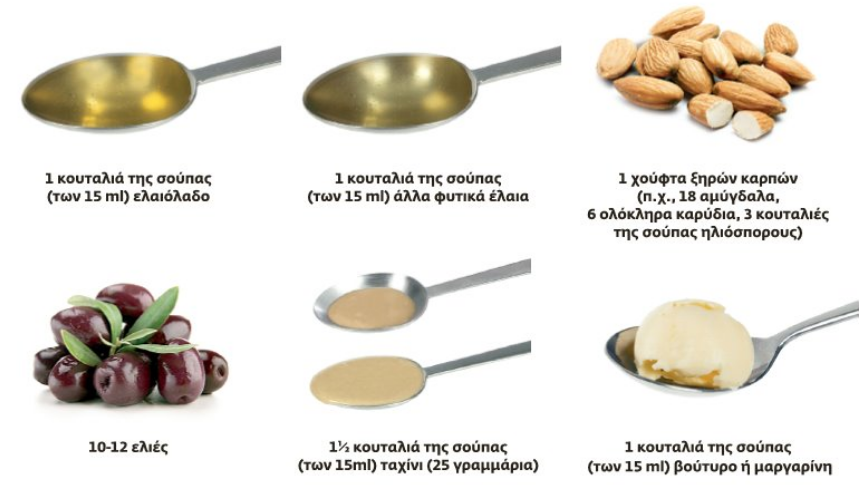 1 μερίδα =
Ζάχαρη κι αλάτι
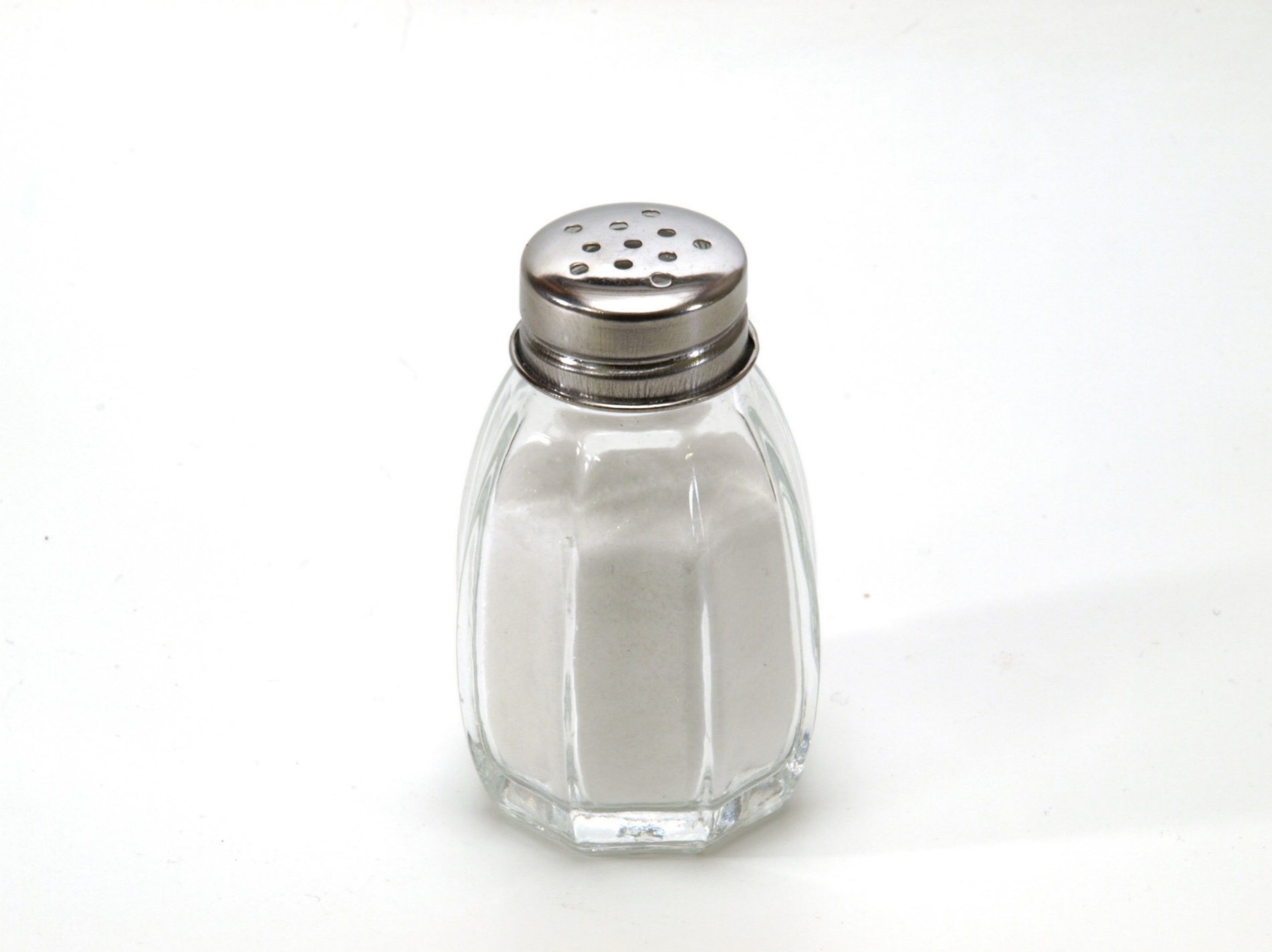 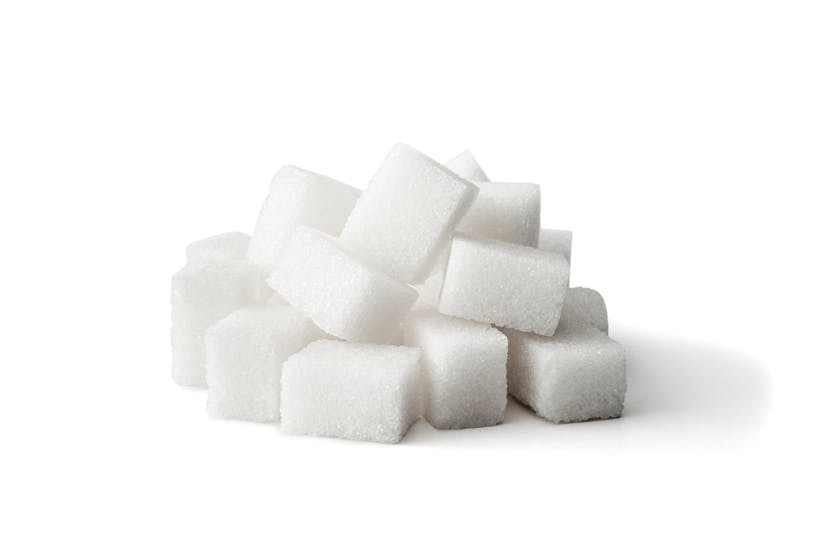 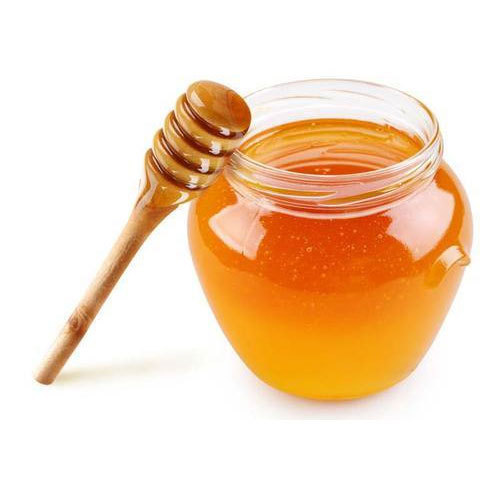 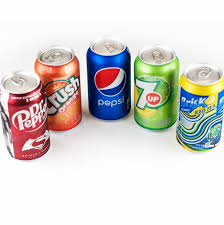 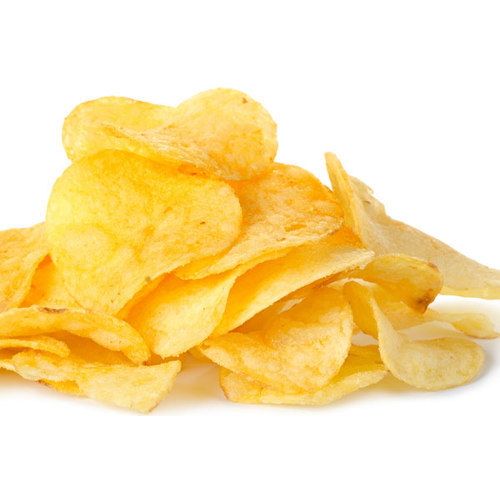 Νερό
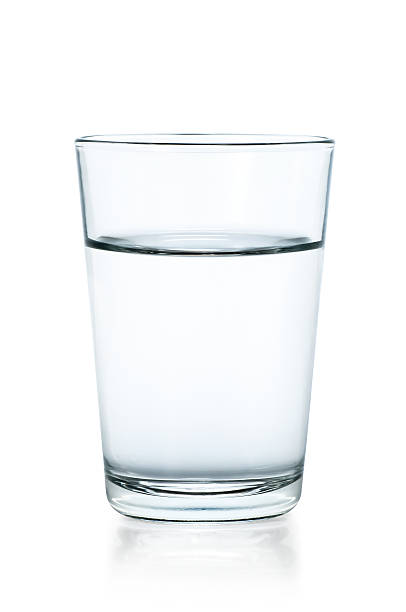 Σνακ στο σχολείο
Φρούτα
Τοστ με τυρί
Τοστ με φυστικοβούτυρο
Γάλα
Απλοί υδατάνθρακες, βιταμίνες, μέταλλα, ιχνοστοιχεία, φυτικές ίνες
Πρωτεΐνες, ασβέστιο, βιταμίνη D
Υδατάνθρακες, πολυακόρεστα λιπαρά οξέα, λίγη πρωτεΐνη
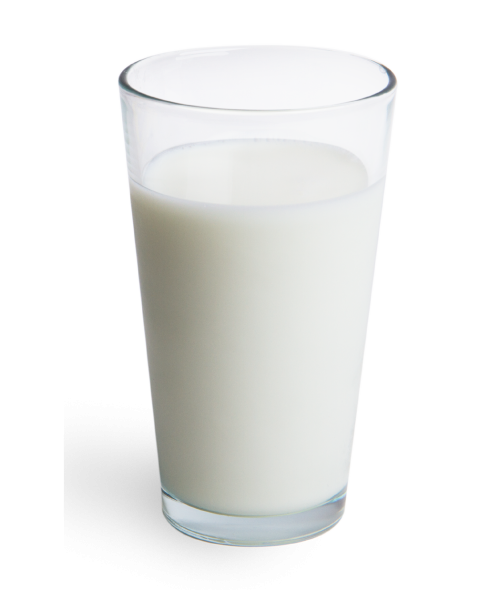 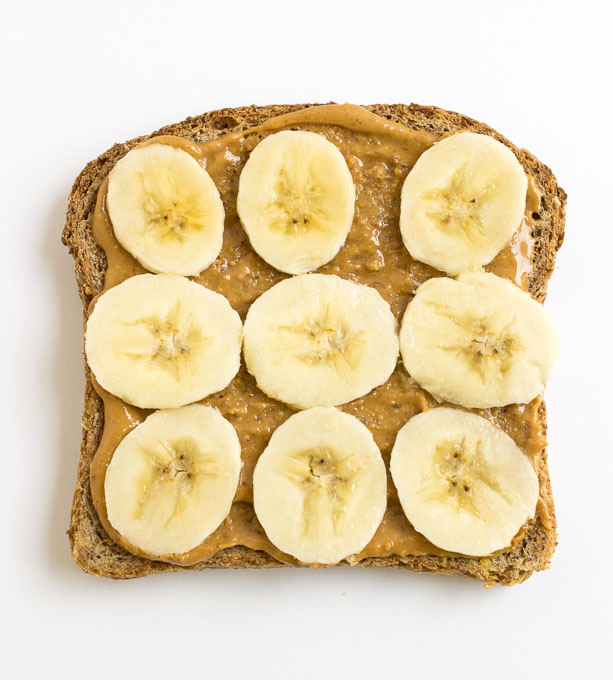 Υδατάνθρακες, ασβέστιο, πρωτεΐνες
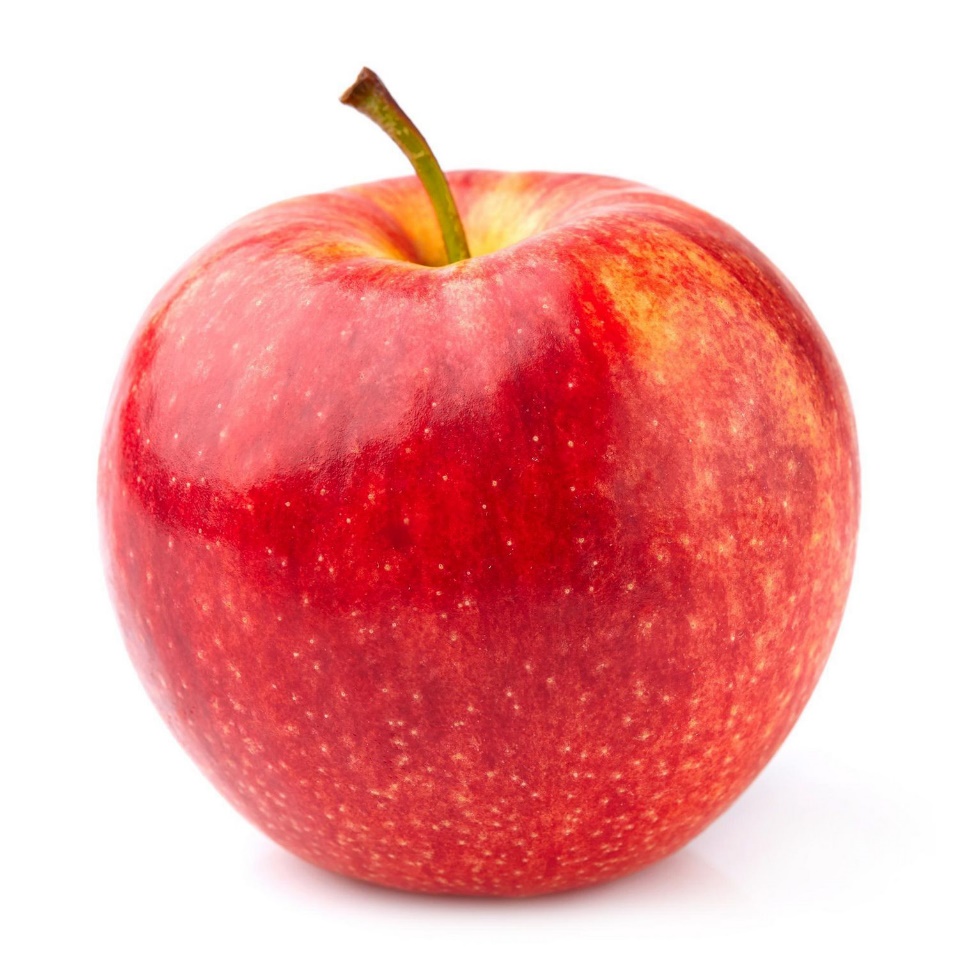 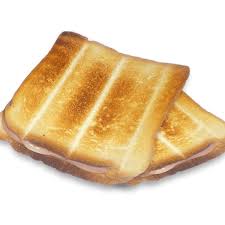 Συστάσεις φυσικής δραστηριότητας
Τουλάχιστον 1 ώρα/ημέρα
Μέτριας ή υψηλής έντασης
Συνεχόμενη η διακεκομμένη
Οργανωμένη (αθλήματα) ή μη οργανωμένη (παιχνίδι, ποδήλατο)
Ευχάριστη και ασφαλής
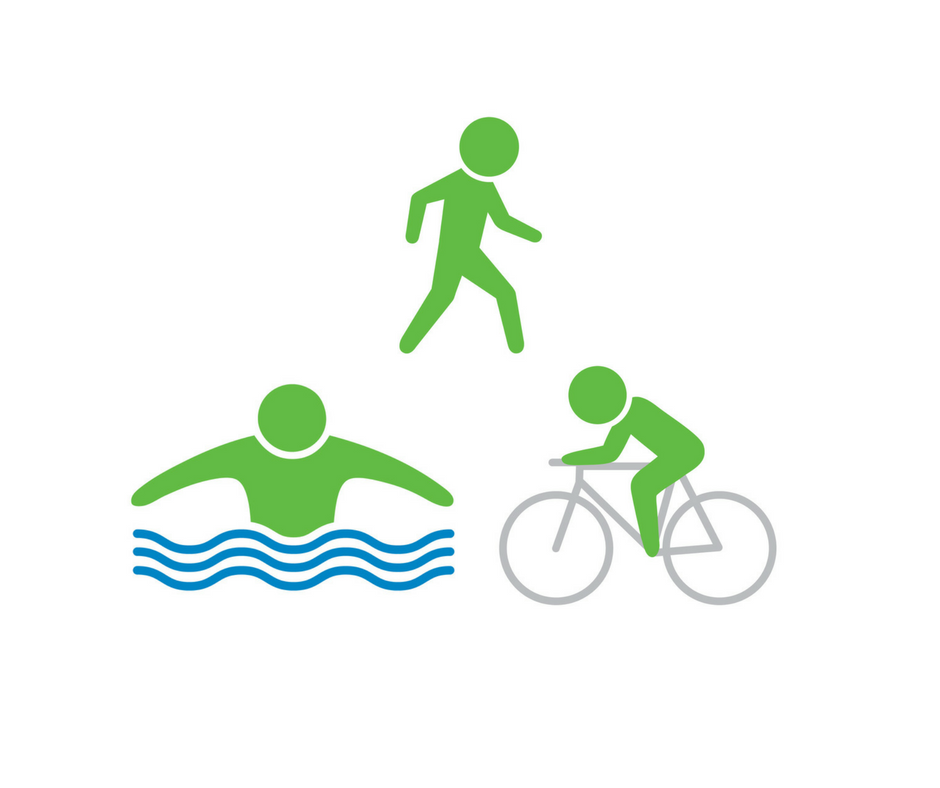 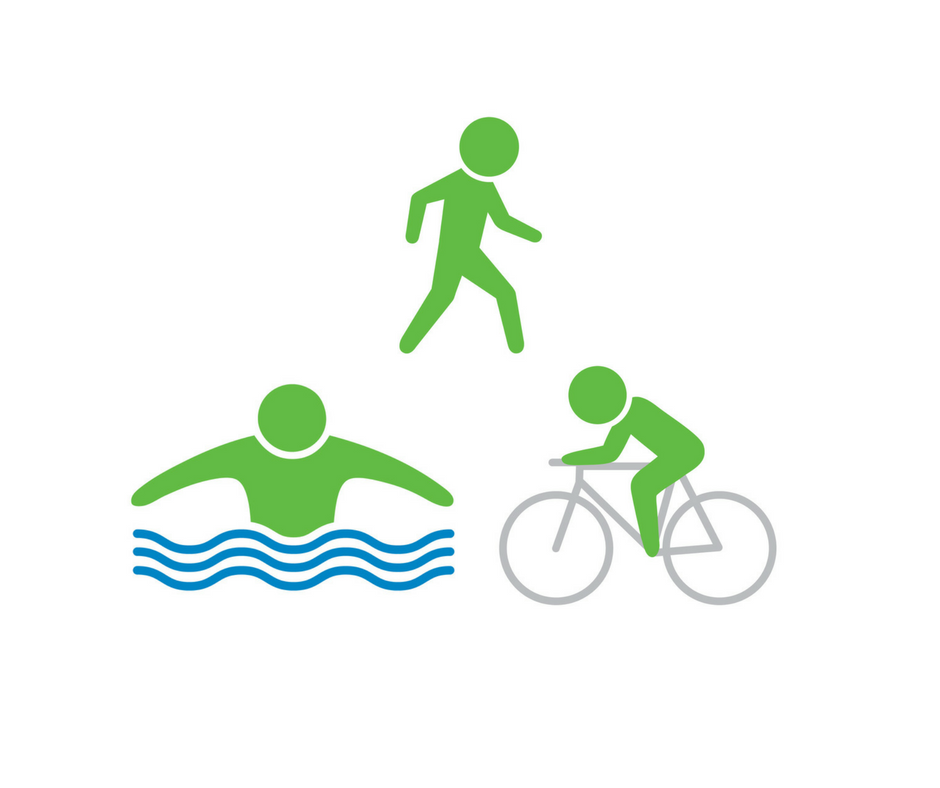 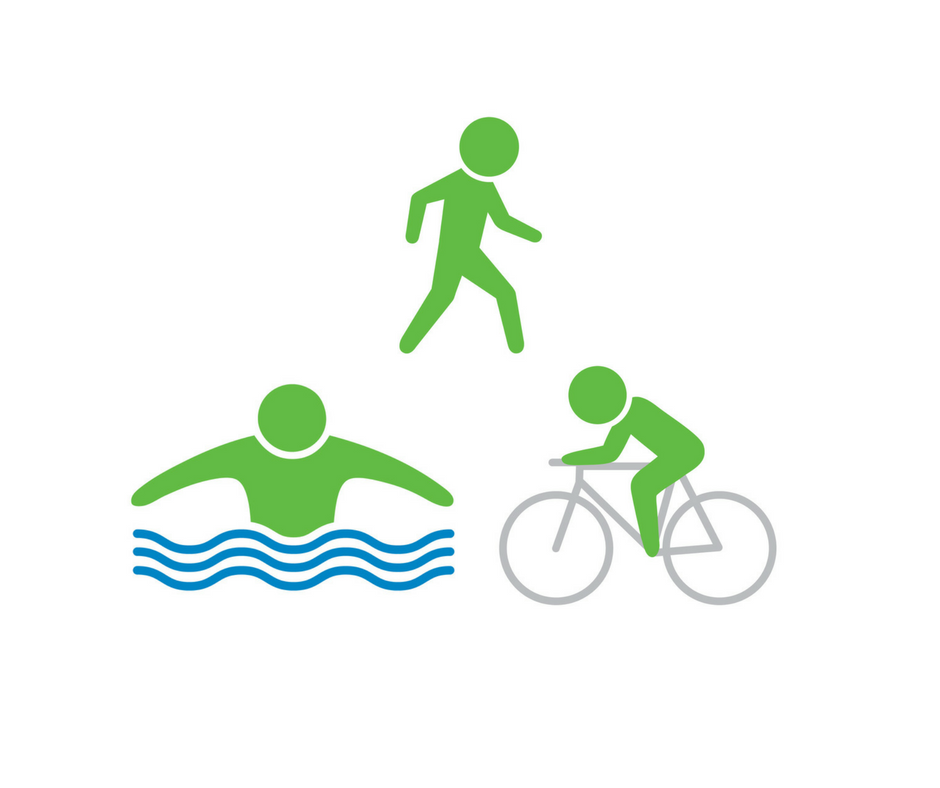 Παιδική ηλικία και αθλητισμός
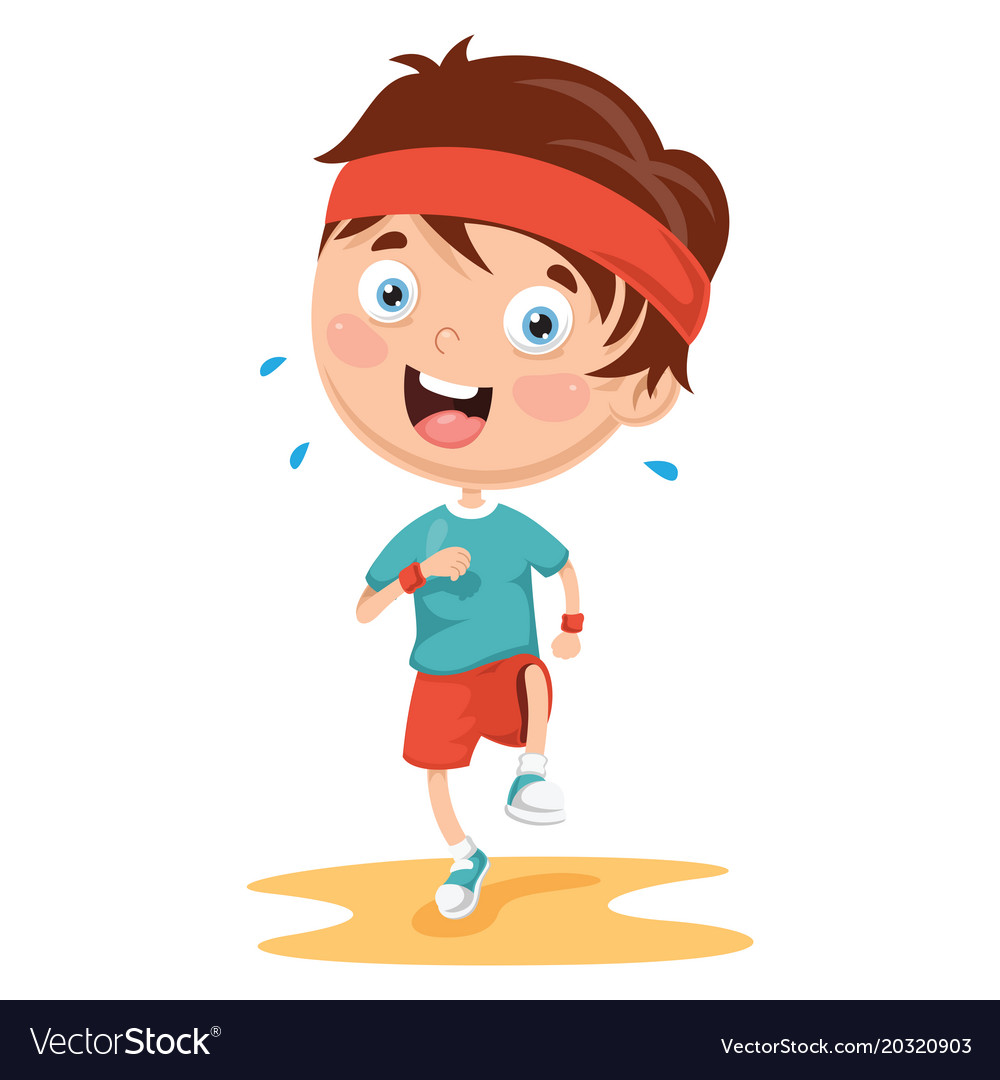 Ιδιαίτερες θρεπτικές ανάγκες λόγω:
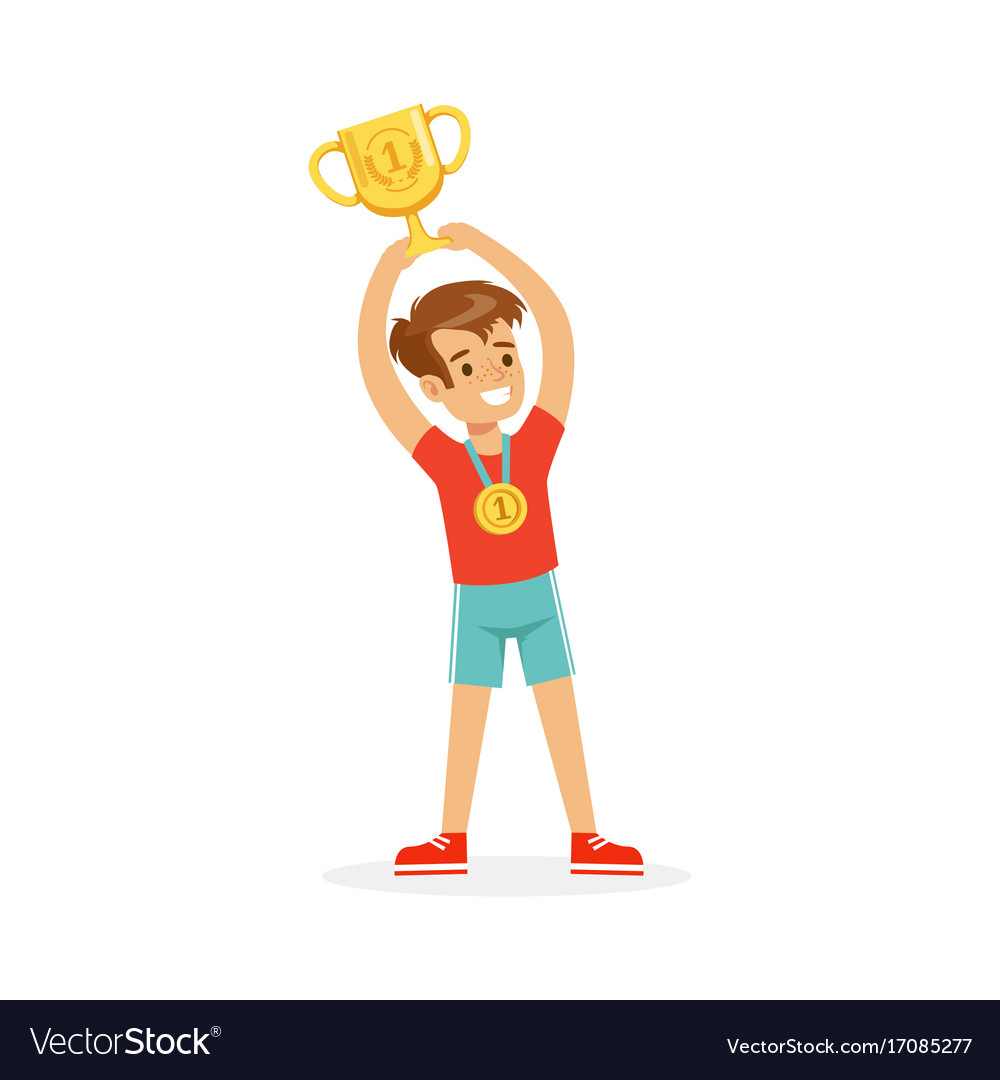 Ανάπτυξης


Αυξημένης ενεργειακής δαπάνης μέσω της άσκησης
Αθλητές σε υψηλό διατροφικό κίνδυνο
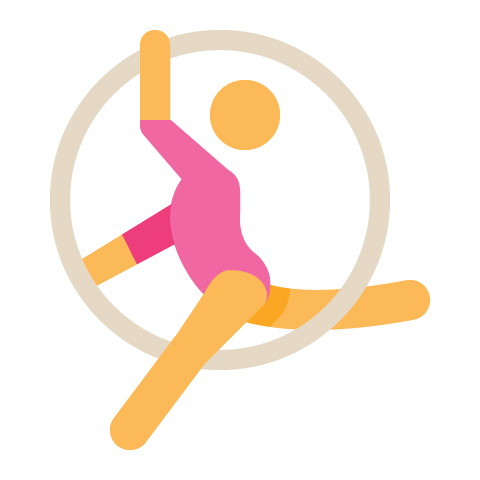 Κορίτσια
Γυμναστές
Αθλήματα με κατηγορίες βάρους
Μαχητικά αθλήματα
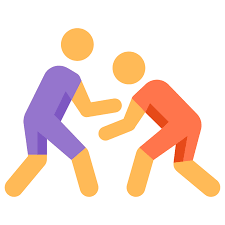 Ανεπαρκής διατροφική πρόσληψη σε παιδιά αθλητές
Μειωμένο ανάστημα
Καθυστέρηση ήβης
Διαταραχές κύκλου (κορίτσια)
Απώλεια μυϊκής μάζας
Γρήγορη εμφάνιση κόπωσης
Αύξηση πιθανότητας ασθένειας και τραυματισμού
Purcell, L.K. Paediatr Child Health. (2013)
Ιδιαίτερη προσοχή σε
Σίδηρο
Ασβέστιο 
Bιταμίνη D
Κύρια διατροφικά προβλήματα παιδιών
Παχυσαρκία
Υποθρεψία
Ανεπαρκής πρόσληψη ενέργειας και θρεπτικών συστατικών για την κάλυψη των αναγκών του ατόμου και την διατήρηση της υγείας του.
Η μη φυσιολογική ή υπερβολική εναπόθεση λίπους στο σώμα που θέτει την ανθρώπινη υγεία σε κίνδυνο.
Maleta K. Malawi Med J. (2006)
https://www.who.int/topics/obesity/en/
Υπάρχει παιδική υποθρεψία στην Ελλάδα;
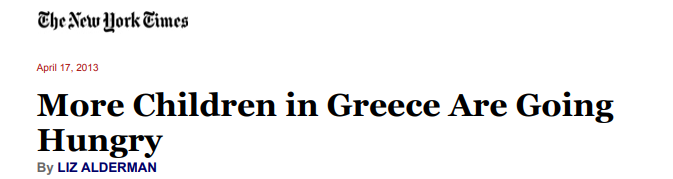 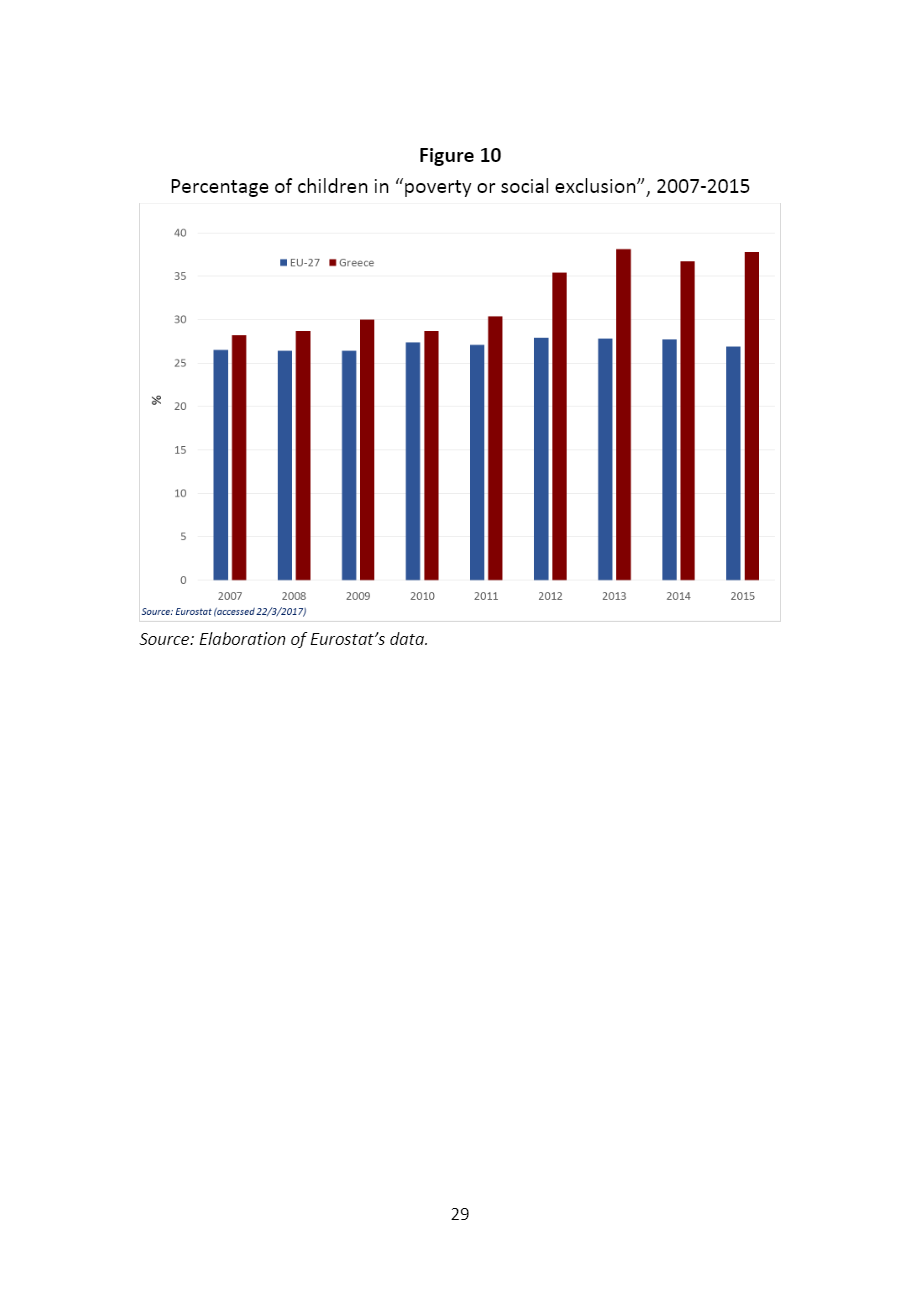 Παιδική παχυσαρκία στην Ελλάδα
Επιπολασμός υπέρβαρων/παχύσαρκων παιδιών 7-9 ετών
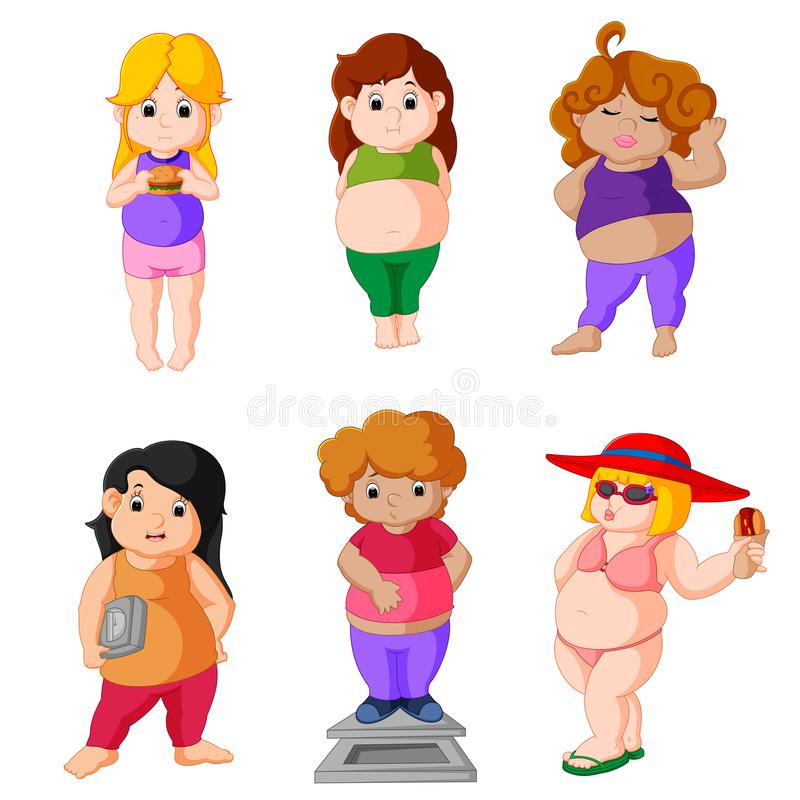 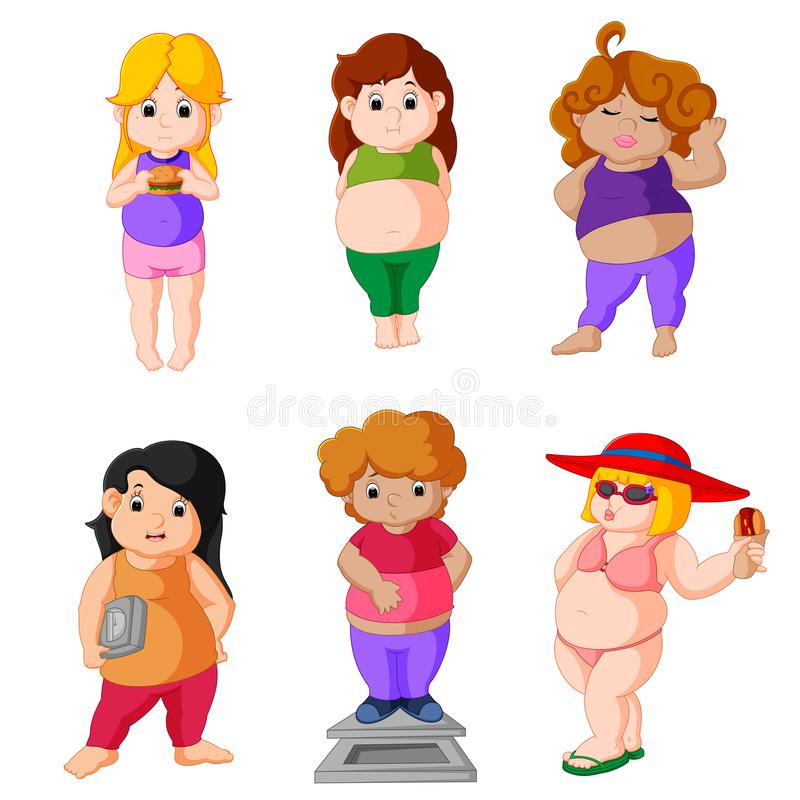 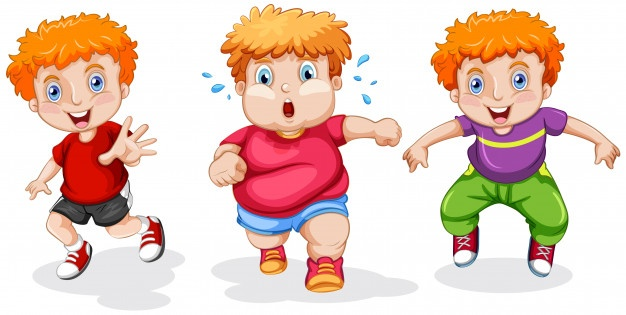 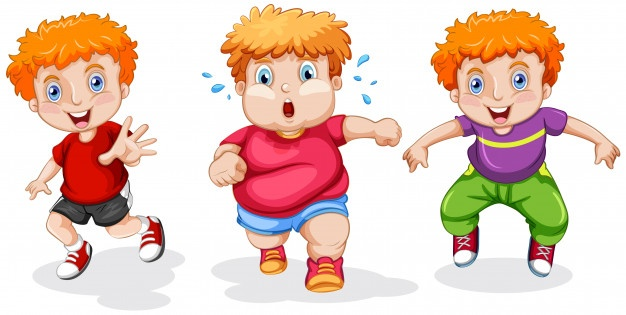 25-31%
15%
26-28%
15%
Hassapidou M et al. BMC Public Health. (2017)
Γιατί θεωρείται η παχυσαρκία πρόβλημα στα παιδιά;
Αυξημένο βάρος στην ενηλικίωση
Διαβήτης
Καρδιαγγειακά προβλήματα
Άσθμα
Υπνική άπνοια
Προβλήματα σε οστά και αρθρώσεις
https://www.cdc.gov/healthyweight/children/index.html
Επιπτώσεις στην ψυχική υγεία
Bullying – πείραγμα
Κοινωνική απομόνωση
Κατάθλιψη
Χαμηλή αυτοεκτίμηση
Δυσαρέσκεια εικόνα σώματος
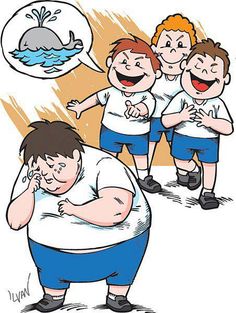 https://www.cdc.gov/healthyweight/children/index.html
Παράγοντες που επηρεάζουν την διατροφική πρόσληψη
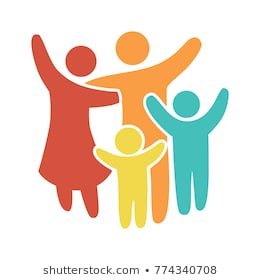 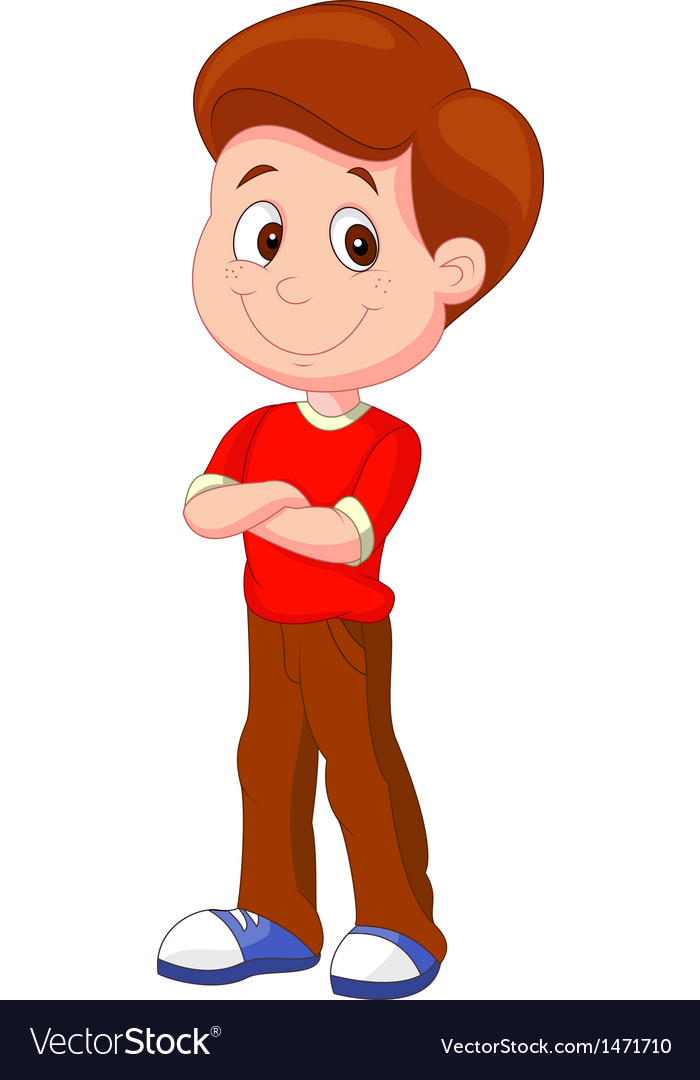 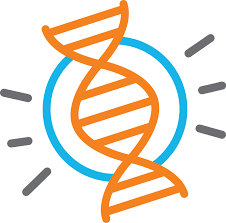 Οικογένεια
Βιολογικοί/γενετικοί
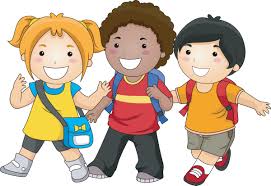 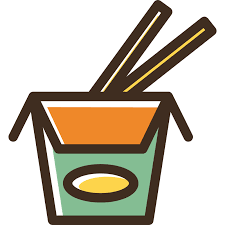 Φίλοι
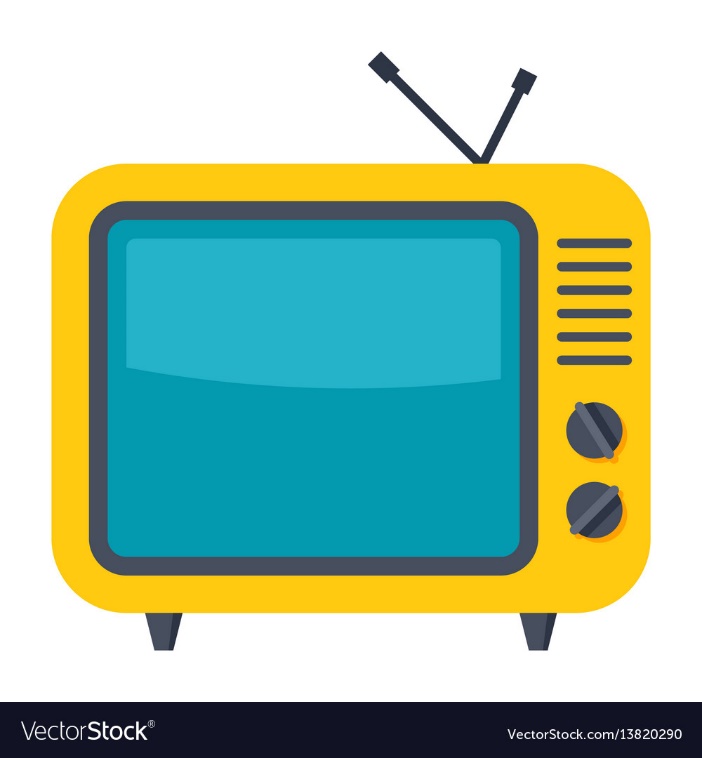 Χαρακτηριστικά τροφίμου
(γεύση, άρωμα, υφή)
MME/διαφημίσεις
Παράγοντες που σχετίζονται με την παιδική παχυσαρκία
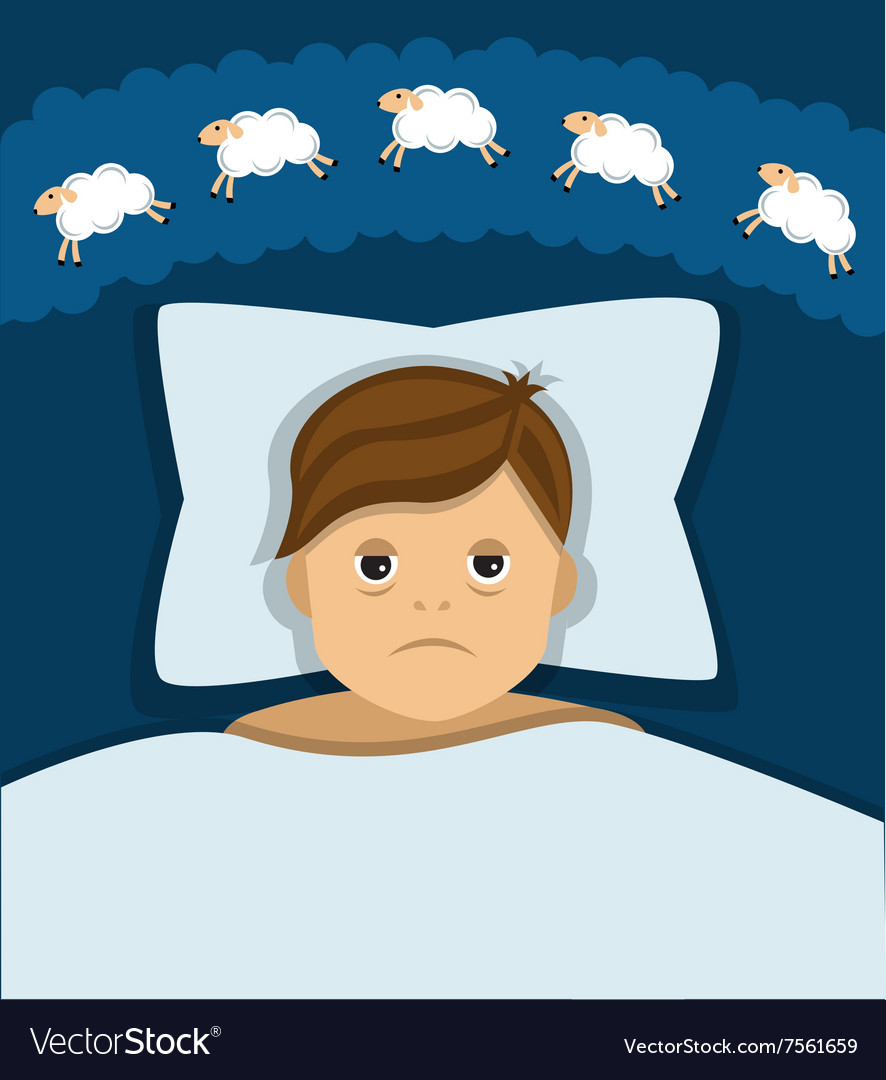 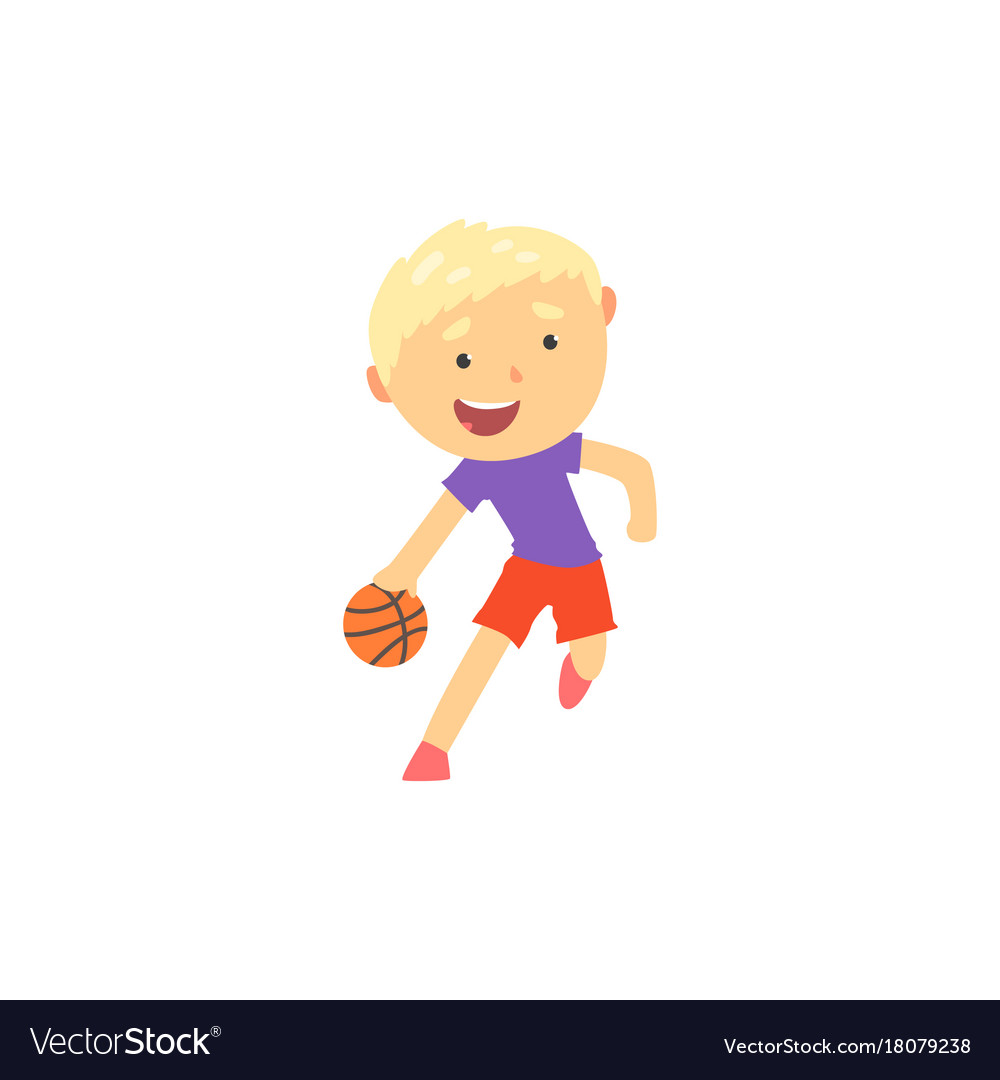 Ώρες ύπνου
Φυσική δραστηριότητα
Μεσογειακή διατροφή
Χρόνος μπροστά στην οθόνη
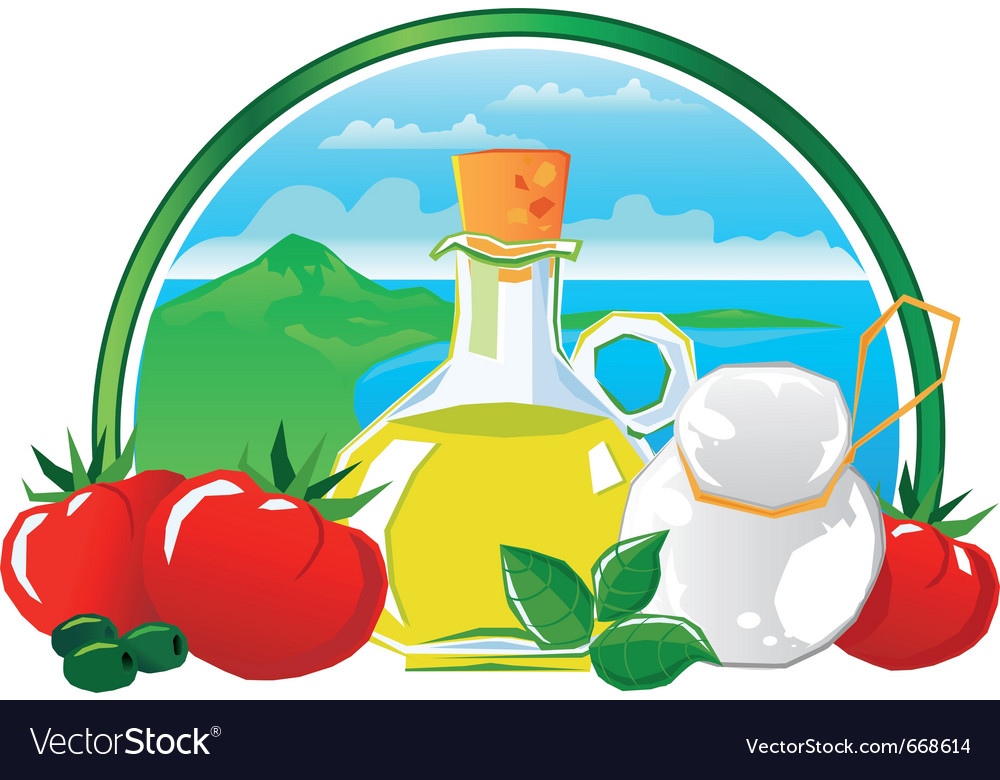 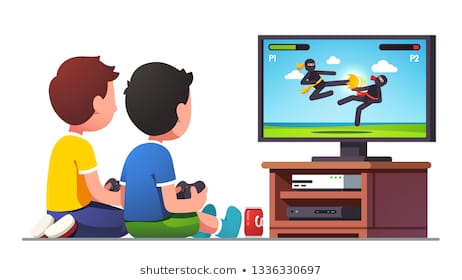 Tambalis K.D et al. J Prev Med Hyg. (2018)
Γεύματα
Συχνά γεύματα ↔ υγιές βάρος

Πρωϊνό ↔ υγιές βάρος
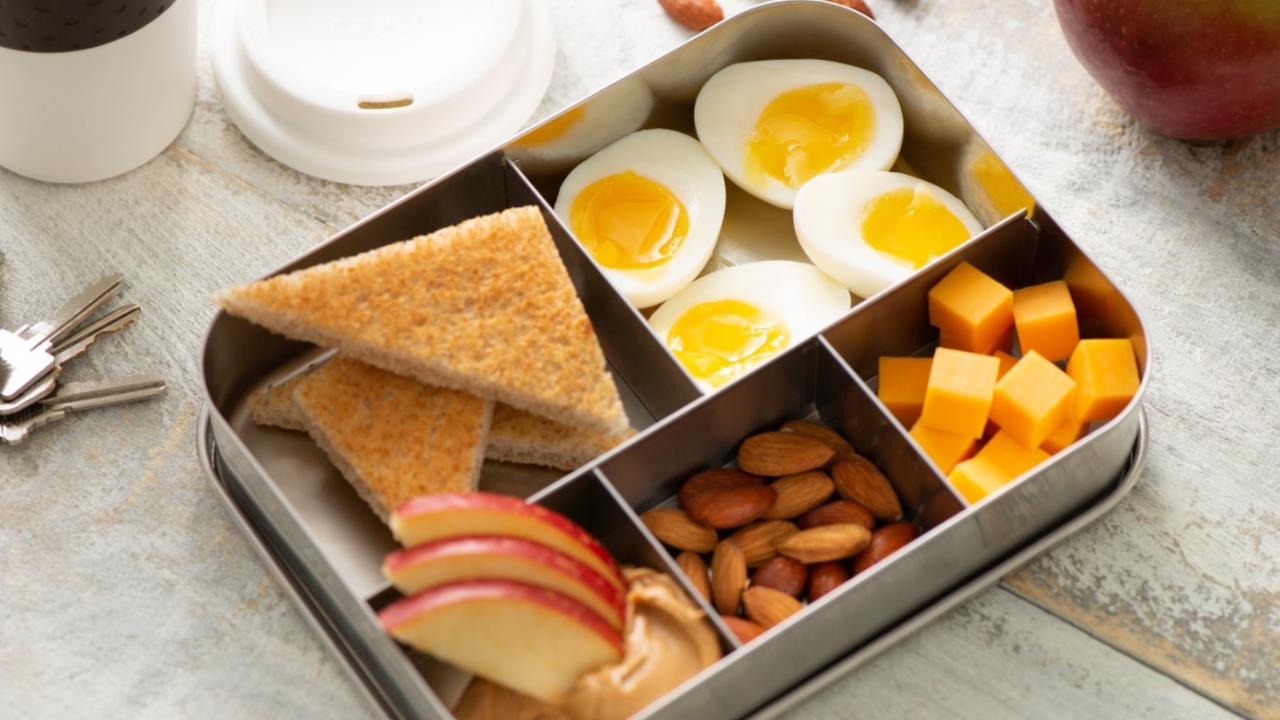 ↕
Προσοχή, συγκέντρωση, μνήμη
Gajre NS et al. Indian Pediatr. (2008);  Hoyland et al. Nutr Res Rev. (2009); Lien L. Public Health Nutr. (2007)
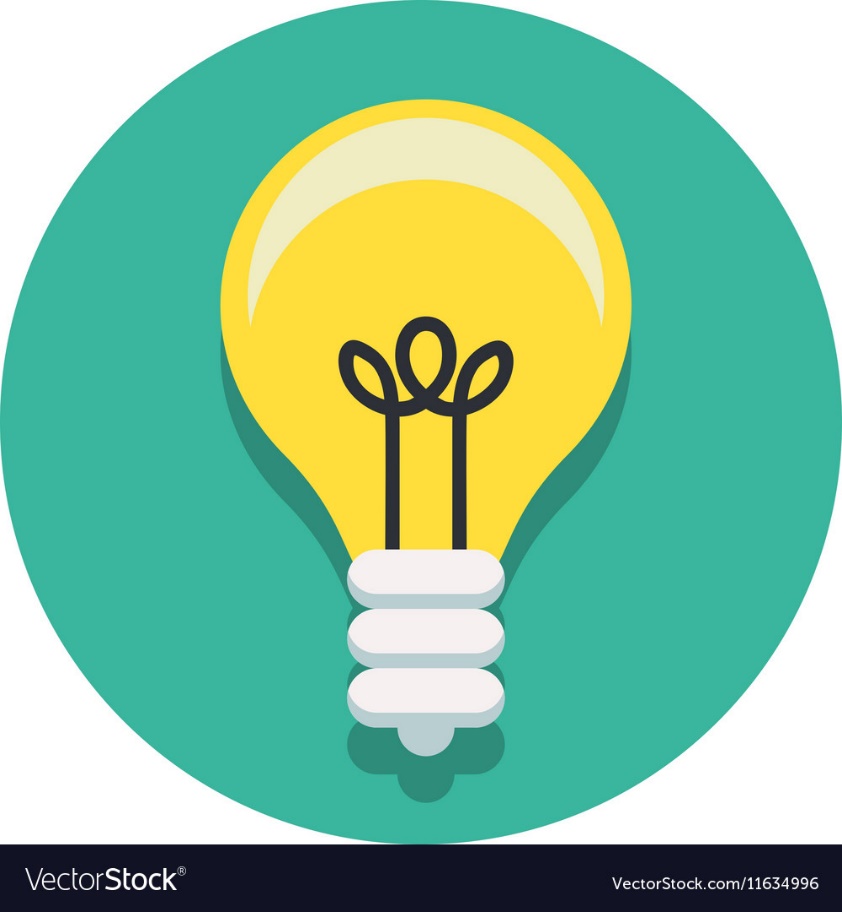 Αντιμετώπιση παιδικής παχυσαρκίας
Γονείς
Παιδί
Περιβάλλον
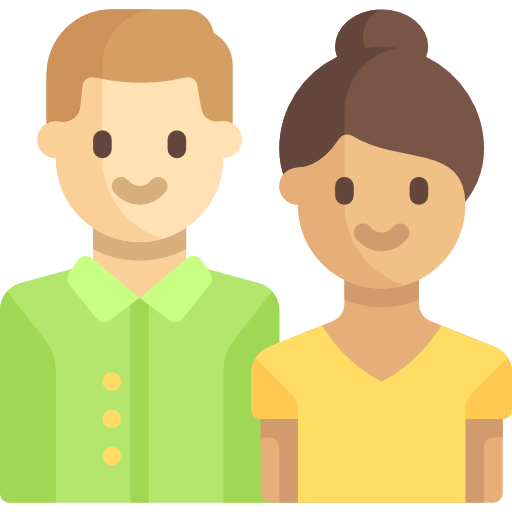 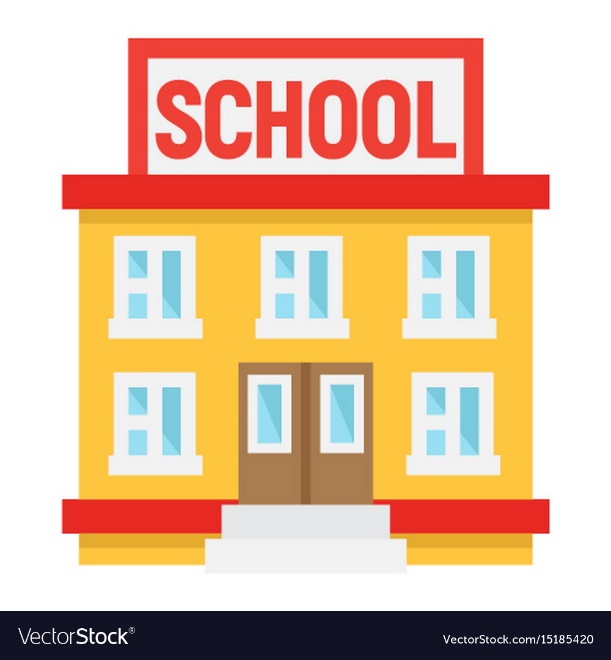 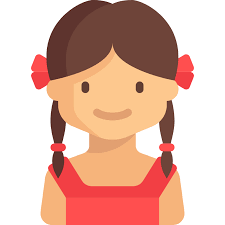 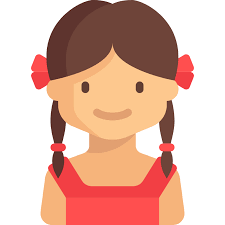 Παιδί
Διατροφική αγωγή
Ενθάρρυνση-παρότρυνση
Αύξηση φυσικής δραστηριότητας
Μείωση κατανάλωσης «κενών θερμίδων»
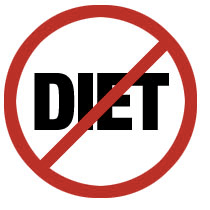 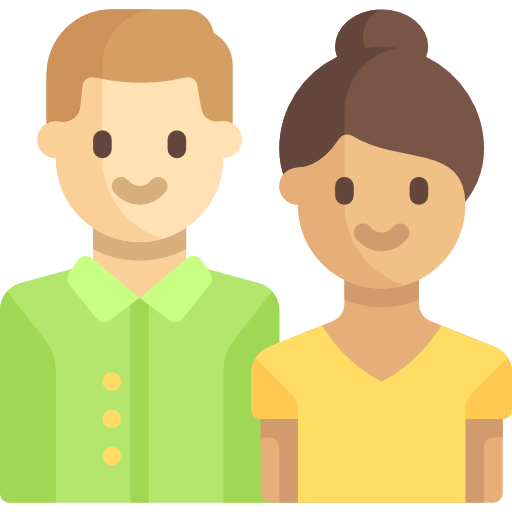 Γονείς
Ευαισθητοποίηση
Ενημέρωση
Εκπαίδευση
Υποστήριξη
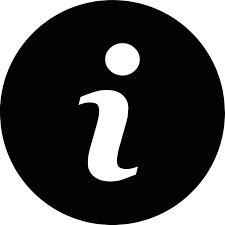 Περιβάλλον
Διαθεσιμότητα
Κυλικείο
Προγράμματα διατροφικής αγωγής
Διαφήμιση/ΜΜΕ
Διαδραστικά παιχνίδια
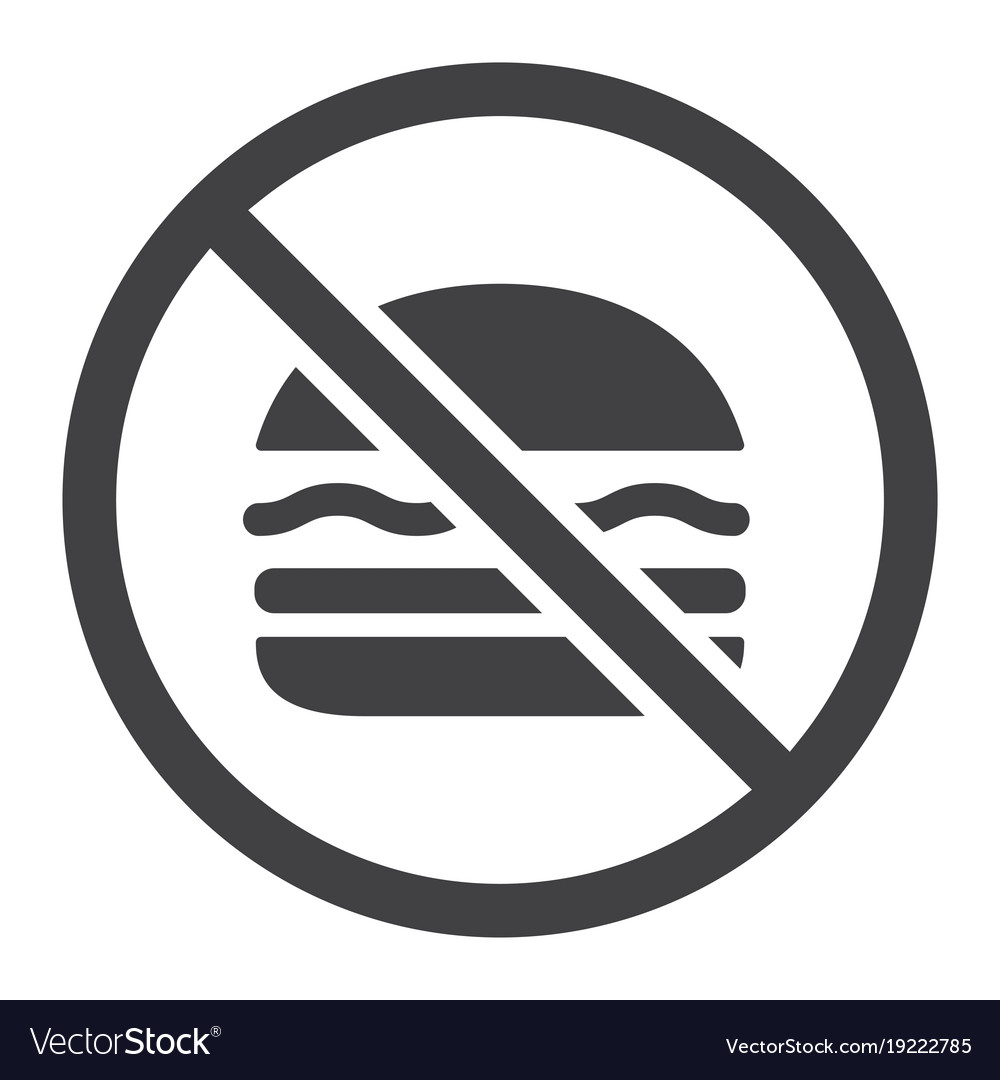 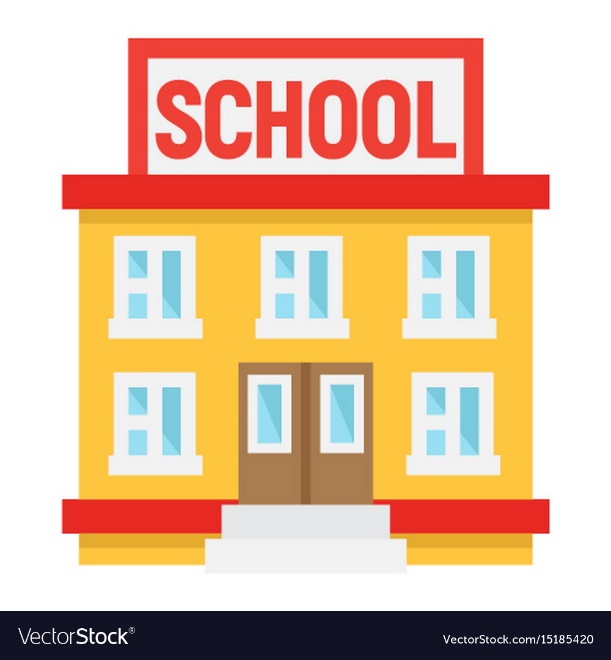 Διαδραστικά παιχνίδια
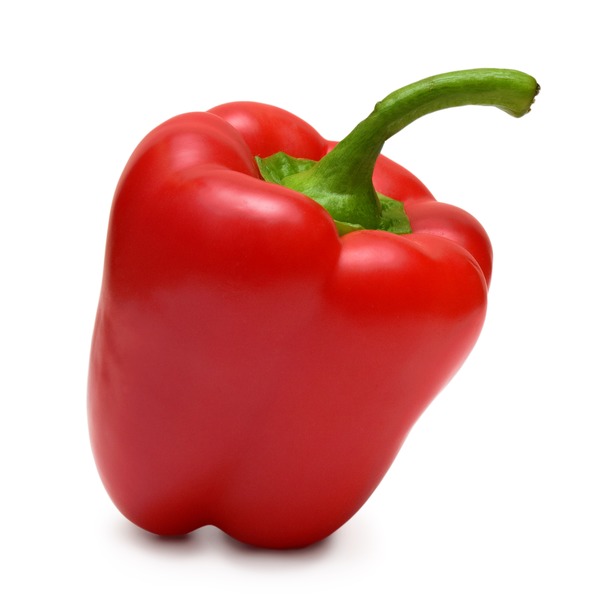 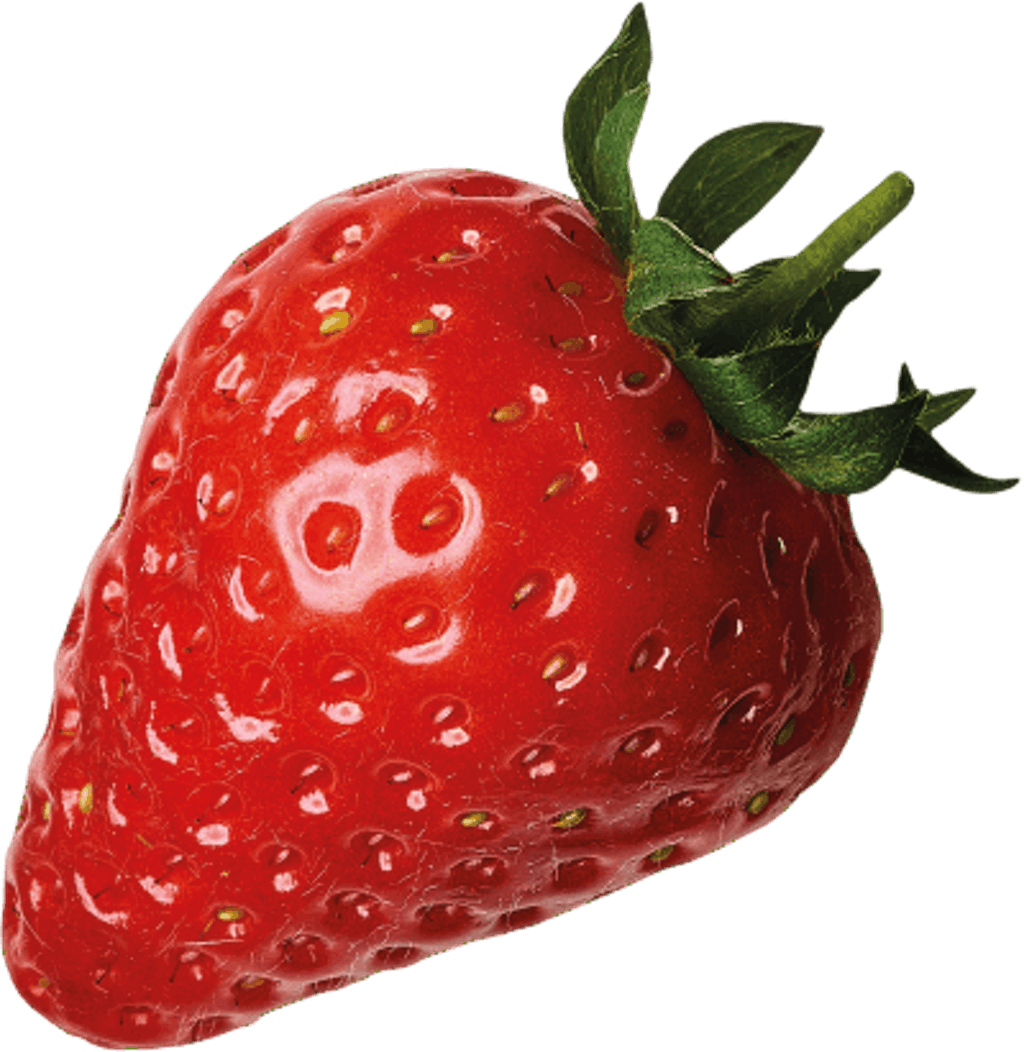 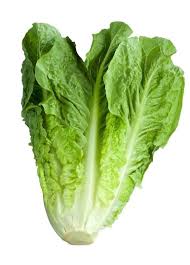 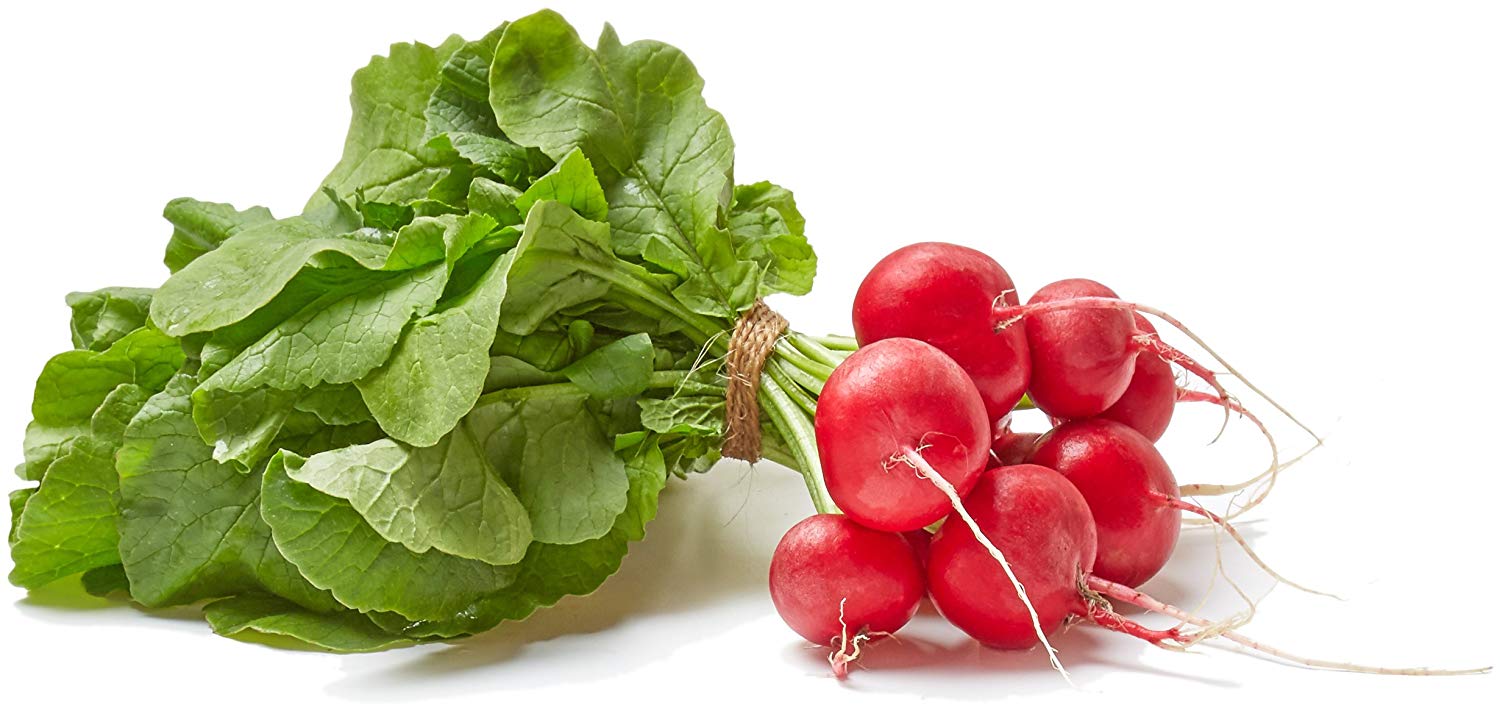 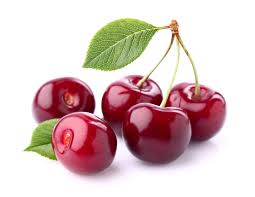 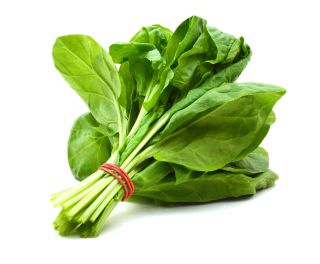 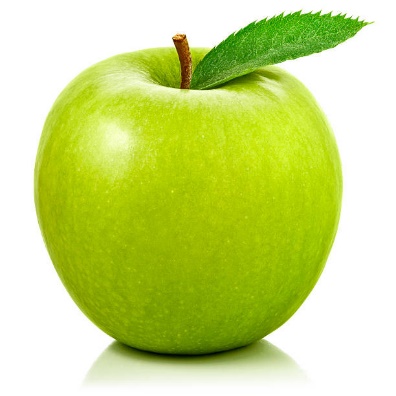 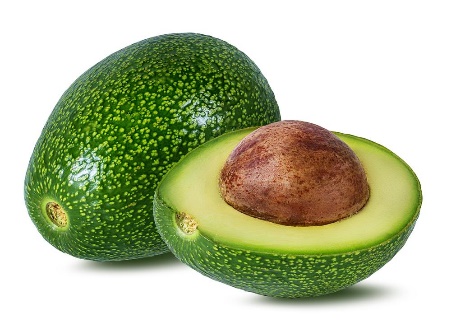 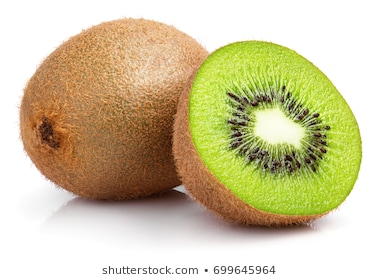 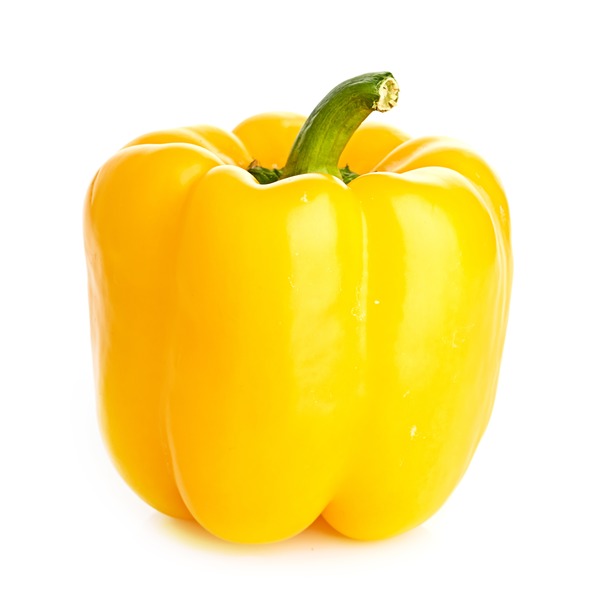 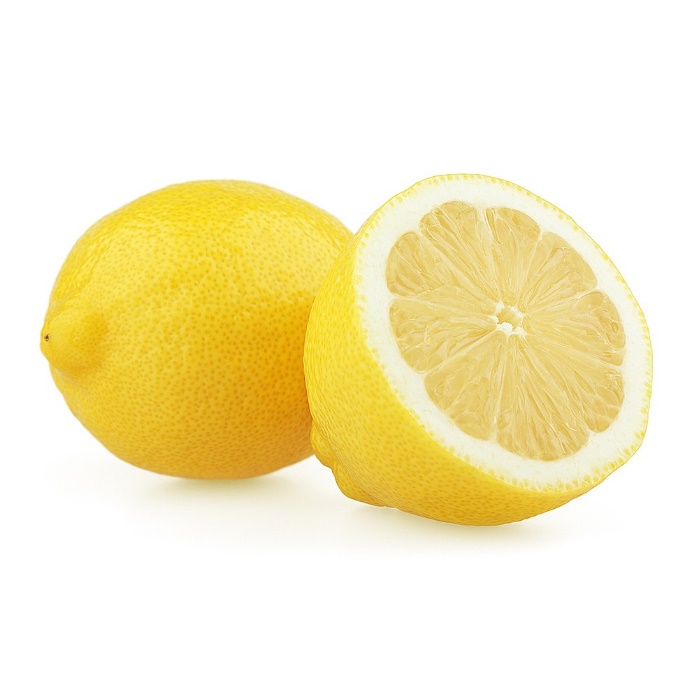 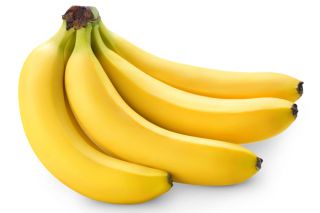 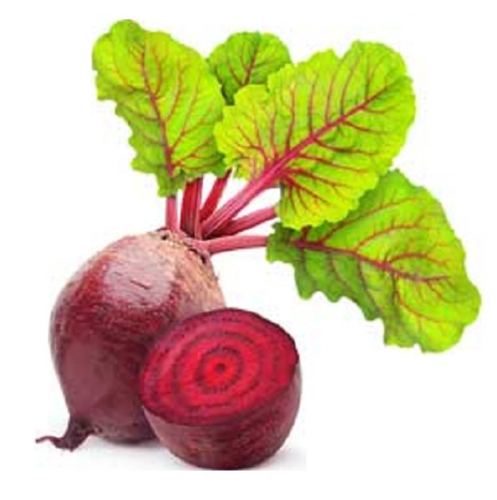 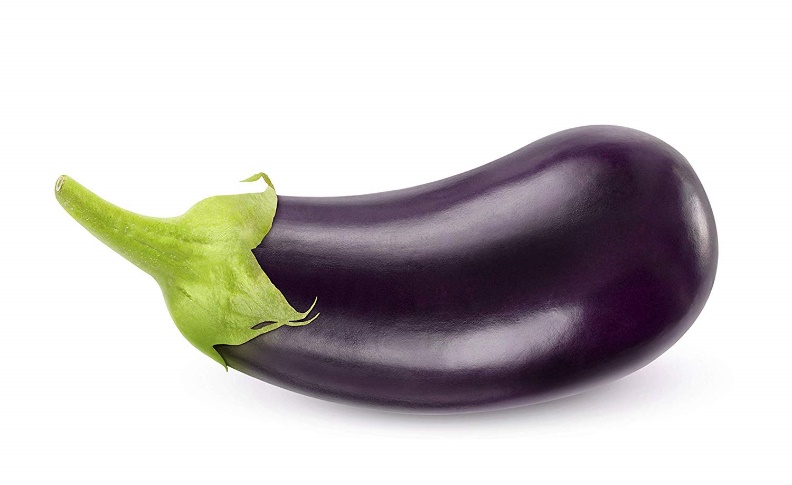 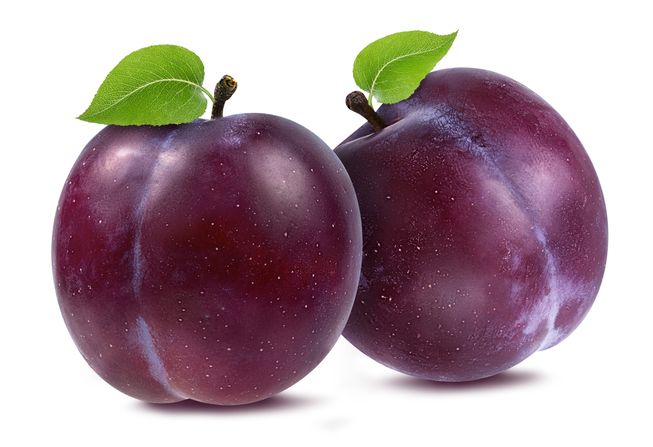 Εκδρομή στην λαϊκή
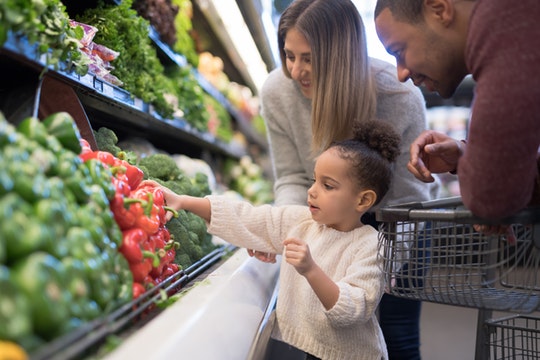 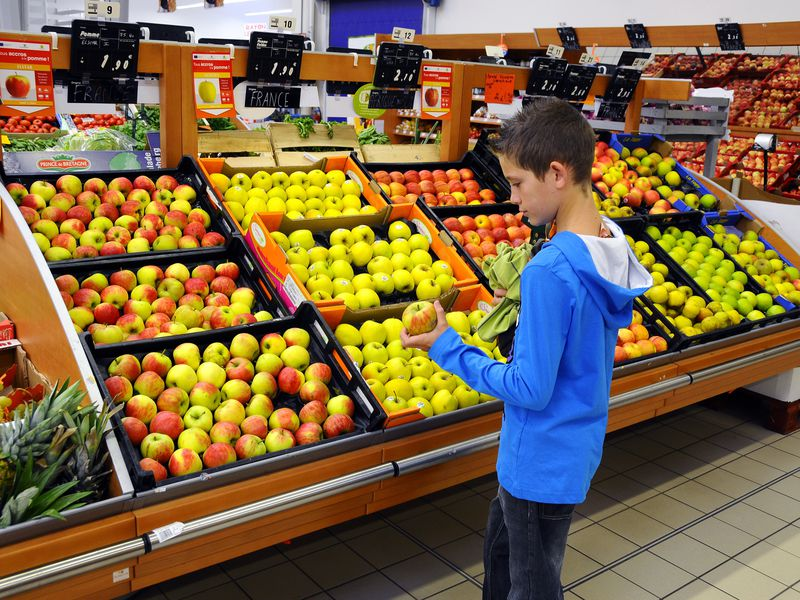 Μαγειρική
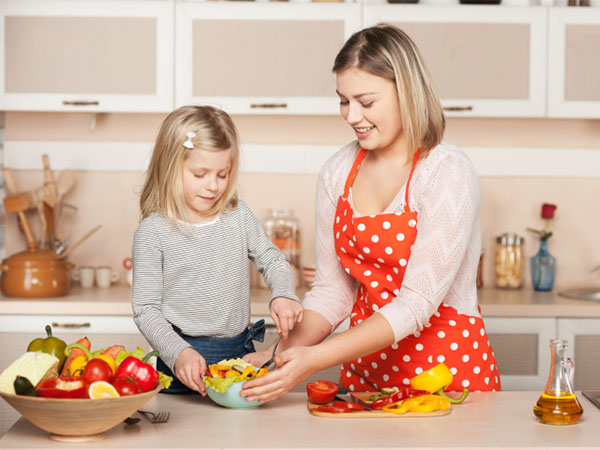 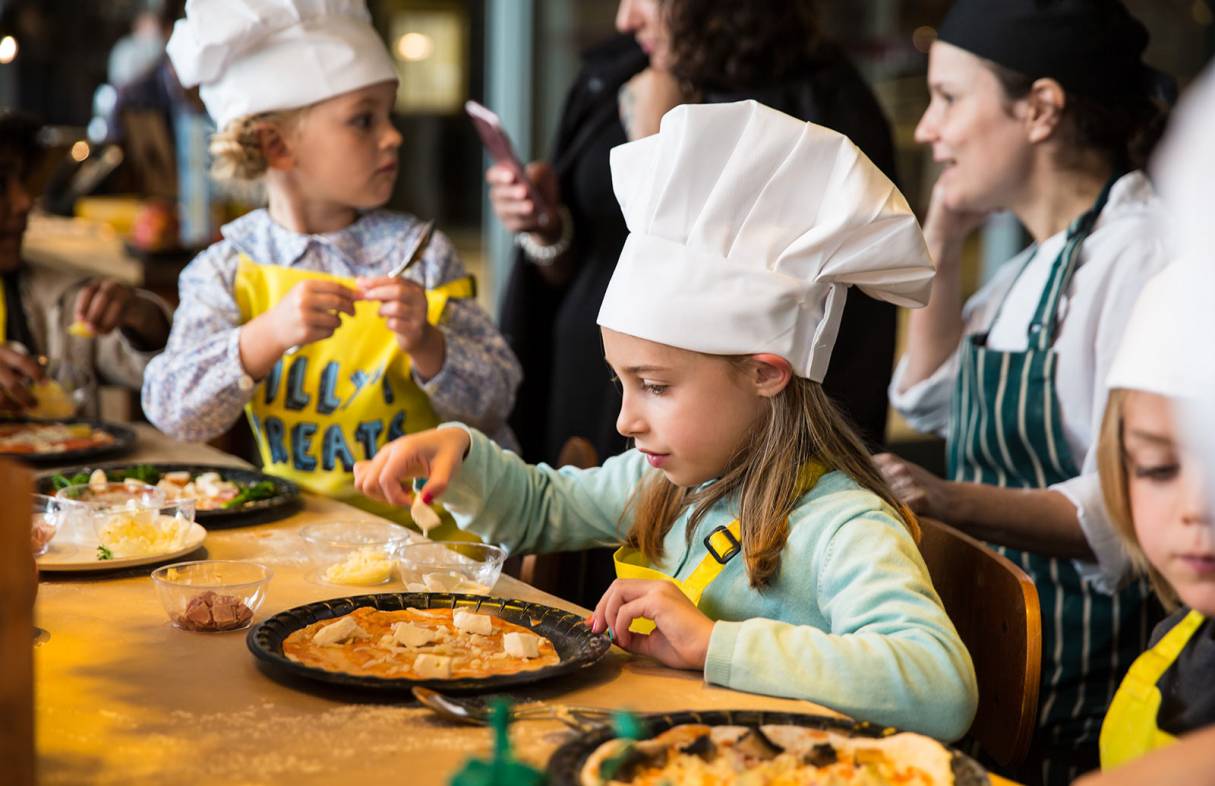 Προγράμματα διατροφικής υποστήριξης μαθητών
Πρόγραμμα DIATROFI
162 σχολεία (25 349 μαθητές)
Διανομή υγιεινού γεύματος 
Περιοχές χαμηλού κοινωνικοοικονομικού επιπέδου
↓ τροφικής ανεπάρκειας ~5%
Petralias A et al. Eur J Public Health. (2016)
Συνοψίζοντας
Η διατροφή επηρεάζει σημαντικά την υγεία και την ανάπτυξη των παιδιών.
Η παχυσαρκία αποτελεί το σημαντικότερο διατροφικό πρόβλημα στα παιδιά στην Ελλάδα
Τα προγράμματα διατροφικής παρέμβασης βελτιώνουν σημαντικά τις διατροφικές συμπεριφορές των παιδιών
01
02
03
04
Διατροφική αγωγή μέσω διάδρασης
Ευχαριστώ για την προσοχή σας!
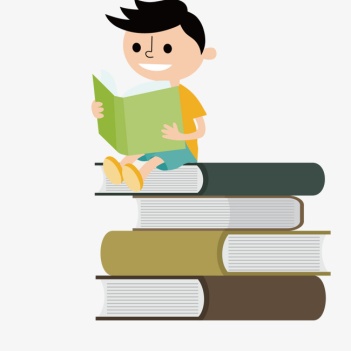 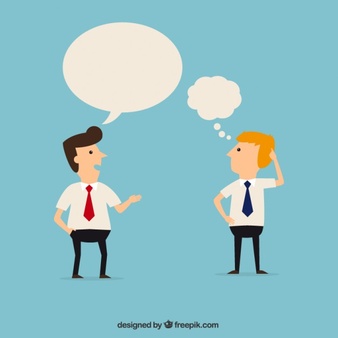 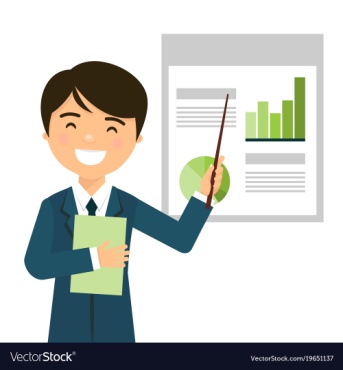 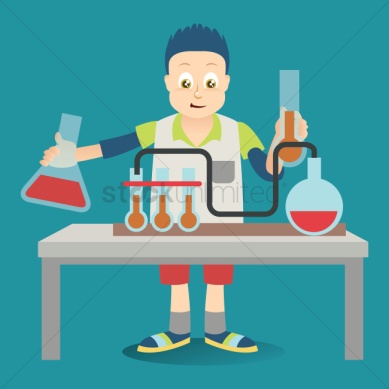